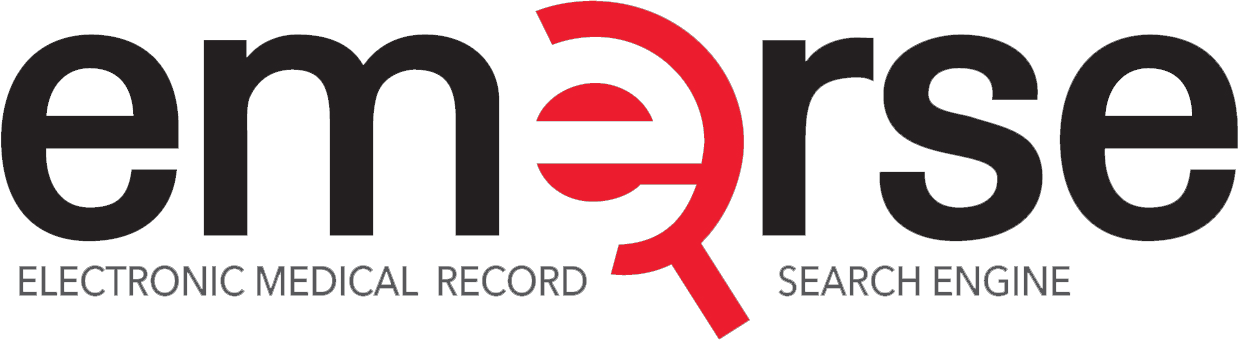 David Hanauer, MD, MS
University of Michigan
hanauer@umich.edu
March 17, 2020
http://project-emerse.org/presentations.html
If you’re thinking of taking notes
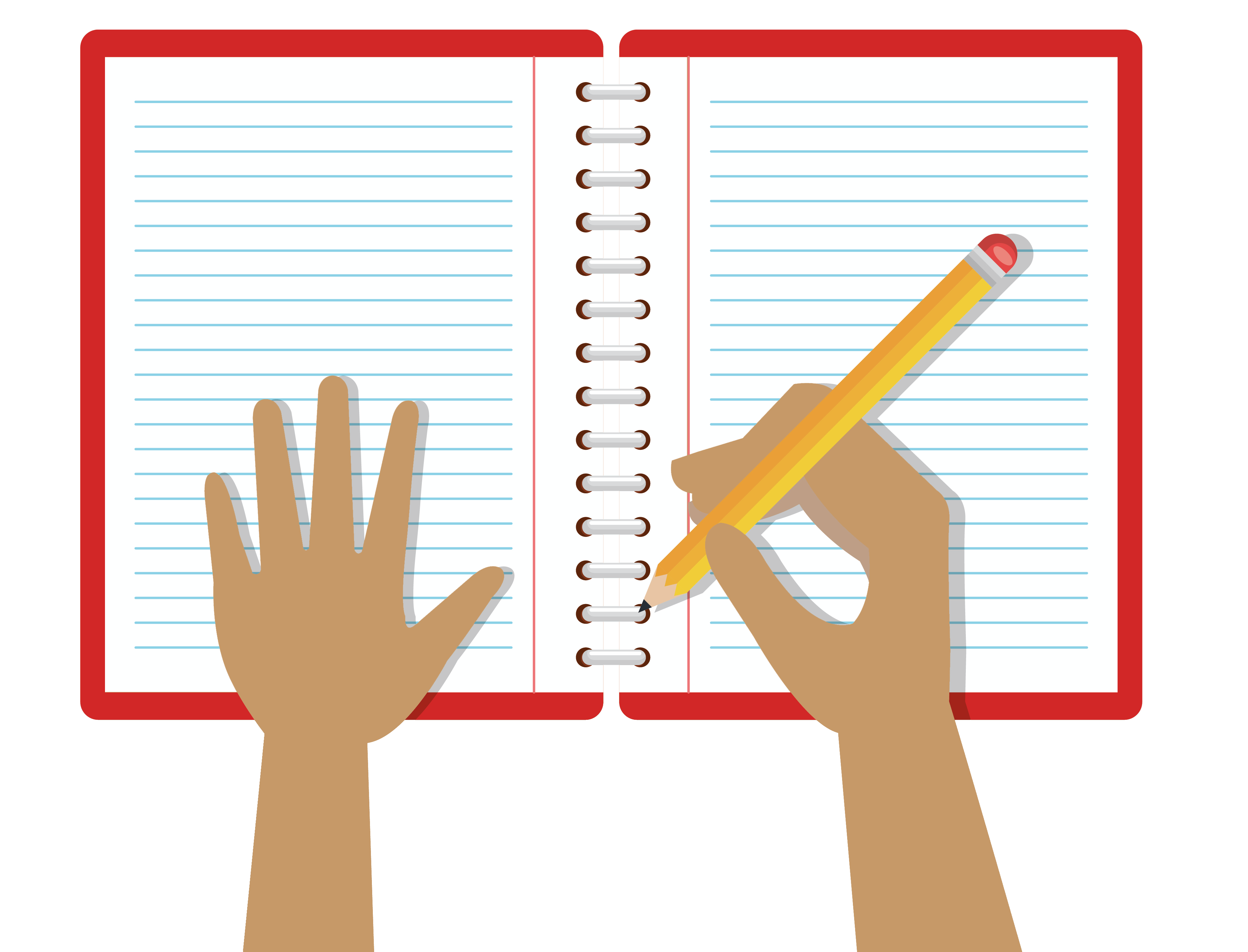 these slides can be found at:
link will be on
most slides
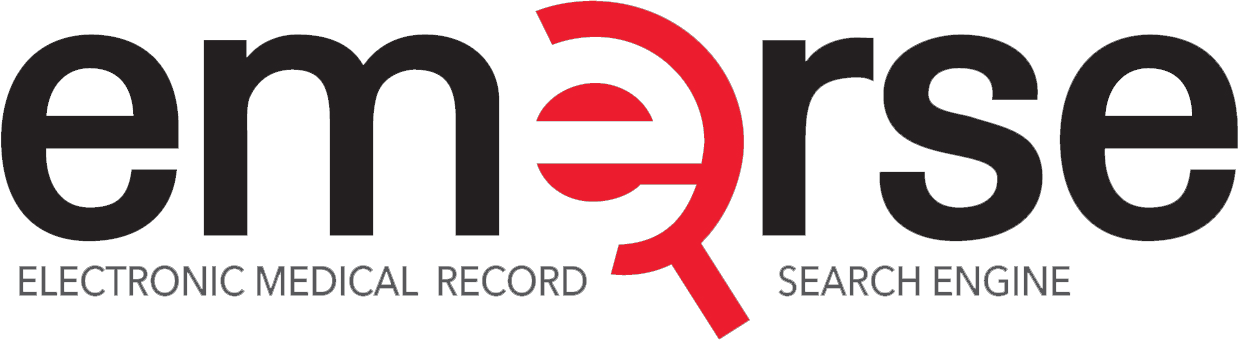 http://project-emerse.org/presentations.html
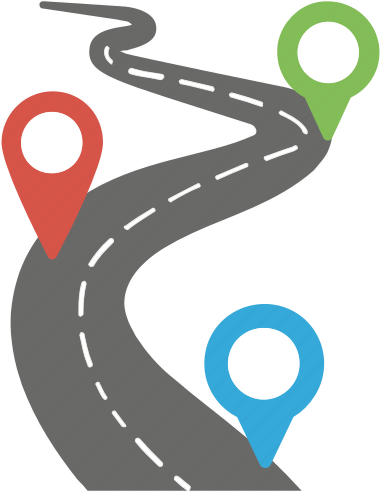 slides
1
live demo
2
roadmap for
today’s
presentation
Q&A
3
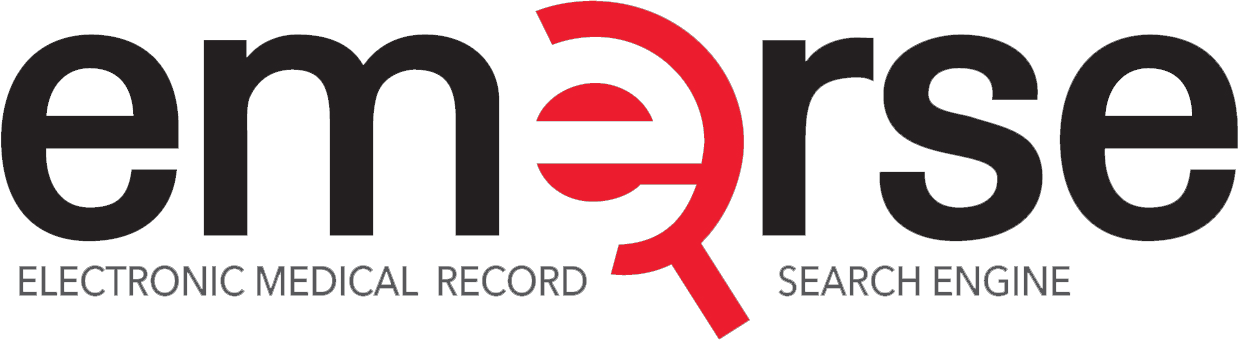 http://project-emerse.org/presentations.html
What is EMERSE?
A search engine, kind of like Google, for free text medical record documents
(technically, it’s an information retrieval system)
							
								Simple to use
								Designed to be self-serve
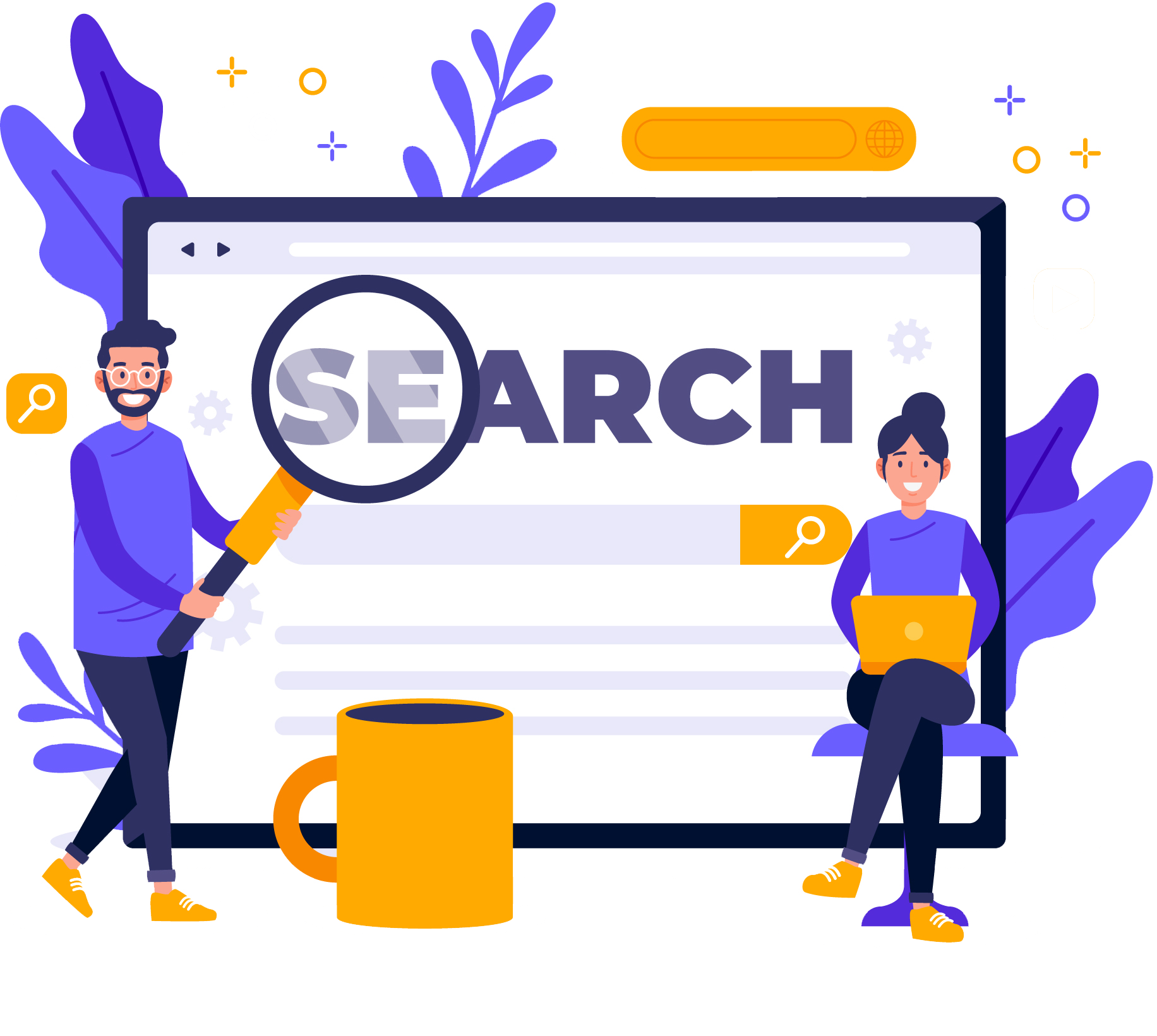 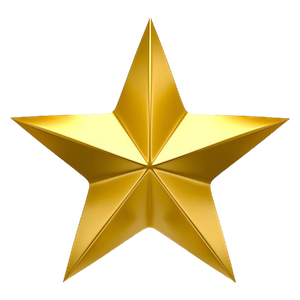 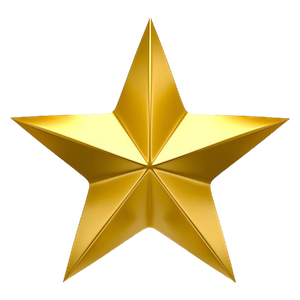 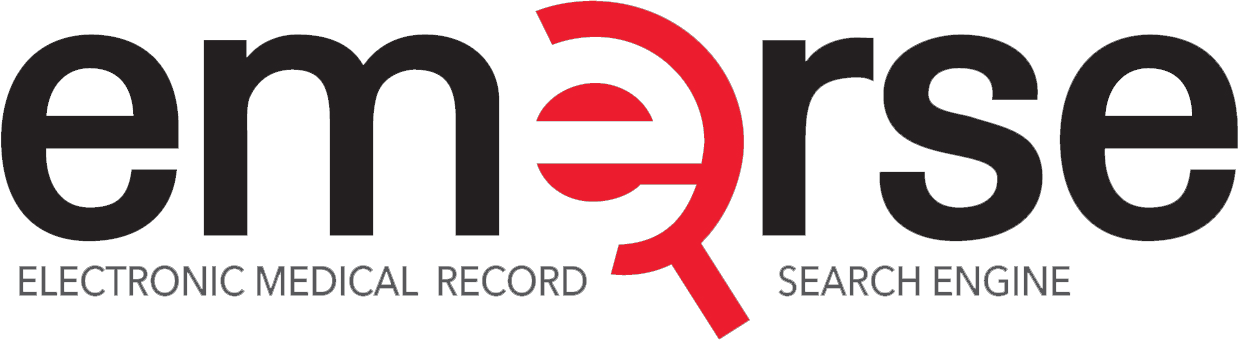 http://project-emerse.org/presentations.html
What is EMERSE?
A research tool, available at no cost
Apache 2.0 licensing
Requires local implementation
Picking the right tool for your research is important
multiple tools are often needed
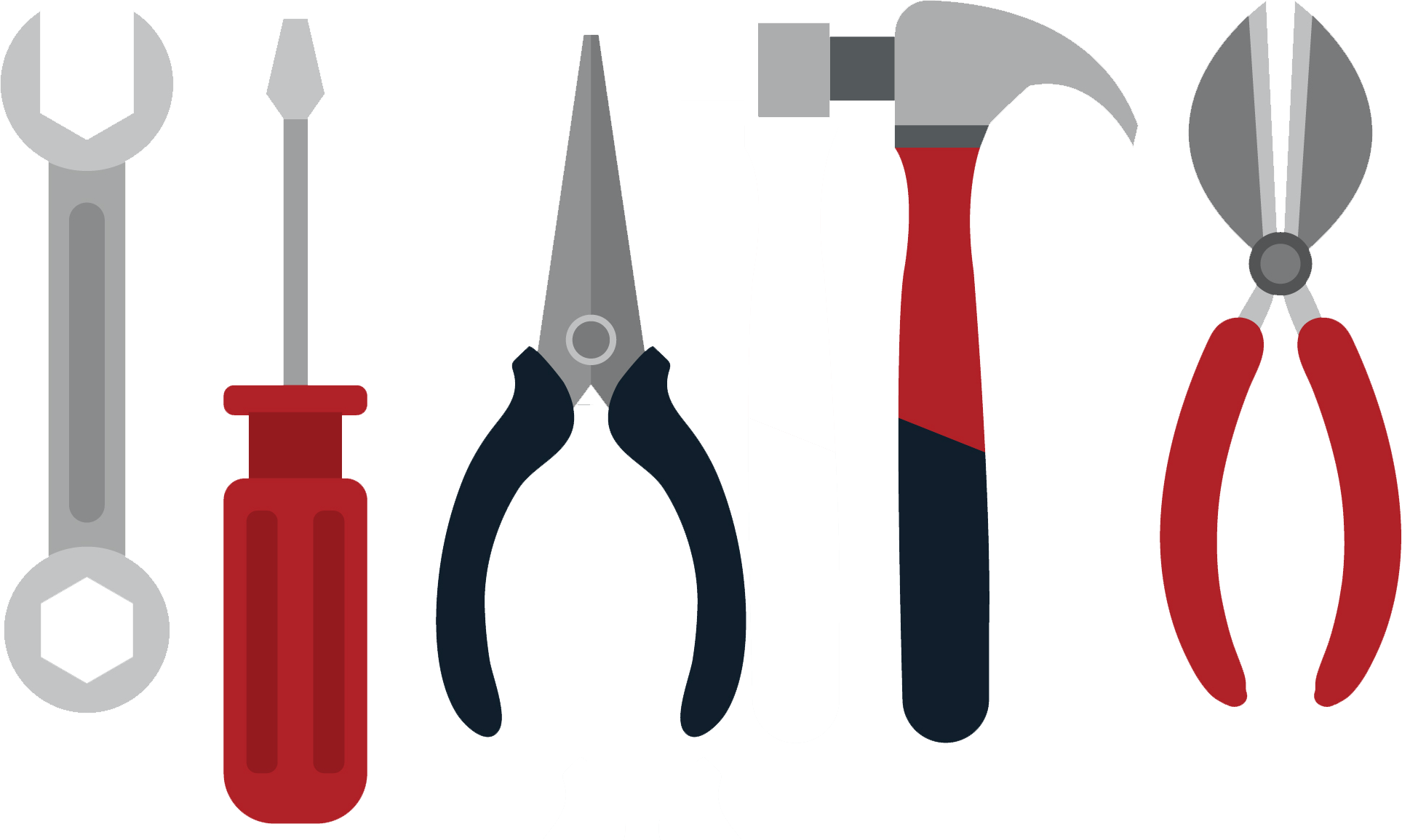 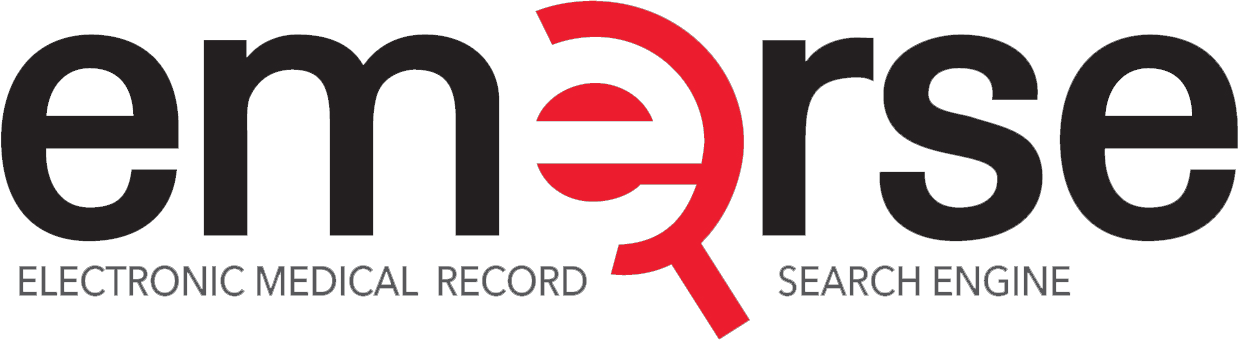 http://project-emerse.org/presentations.html
Unstructured vs Structured Data
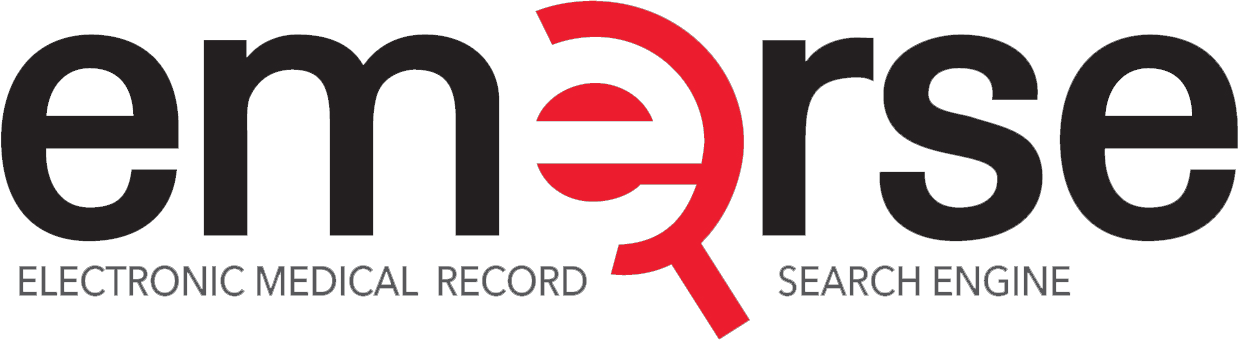 http://project-emerse.org/presentations.html
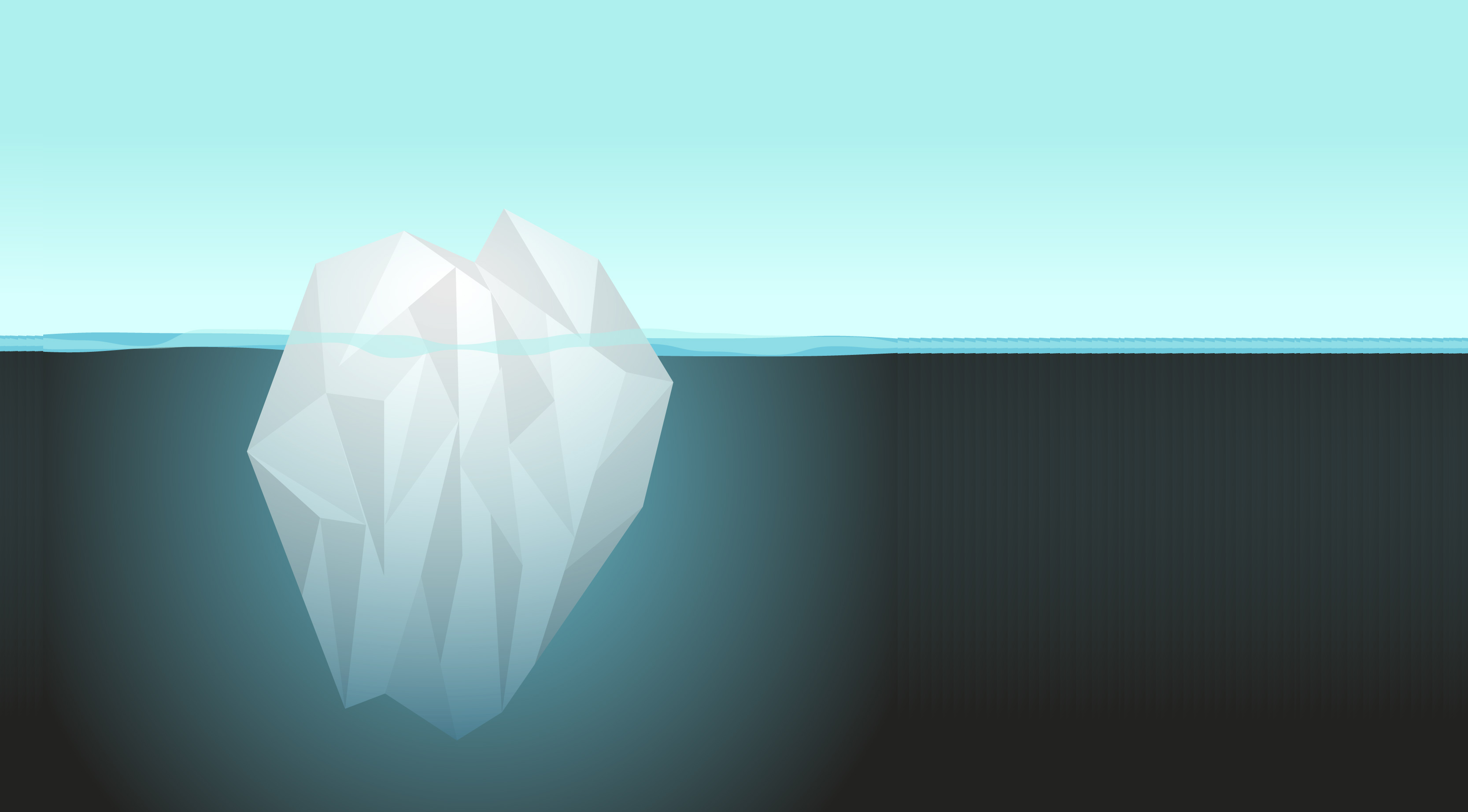 80% of EHR data are in unstructured free text
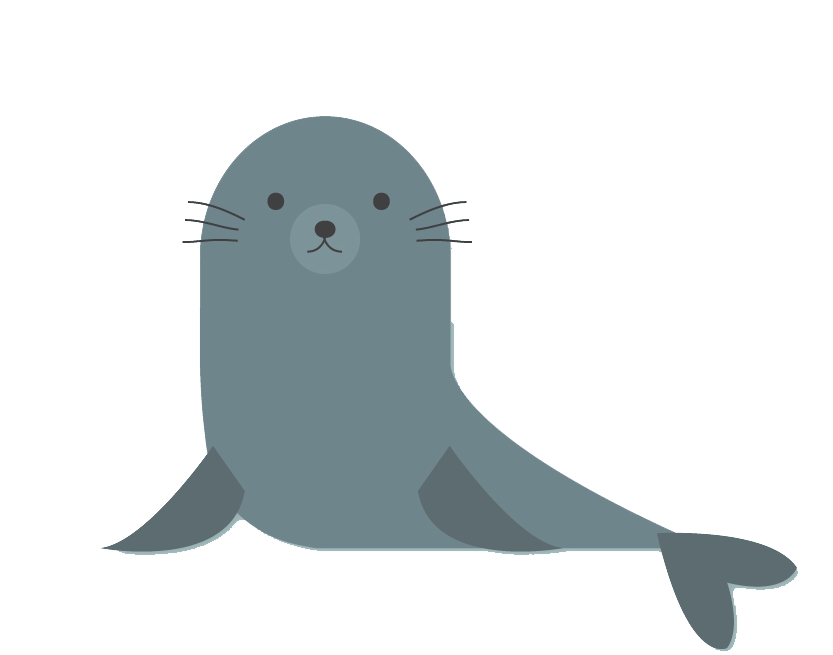 structured data
unstructured data/free text
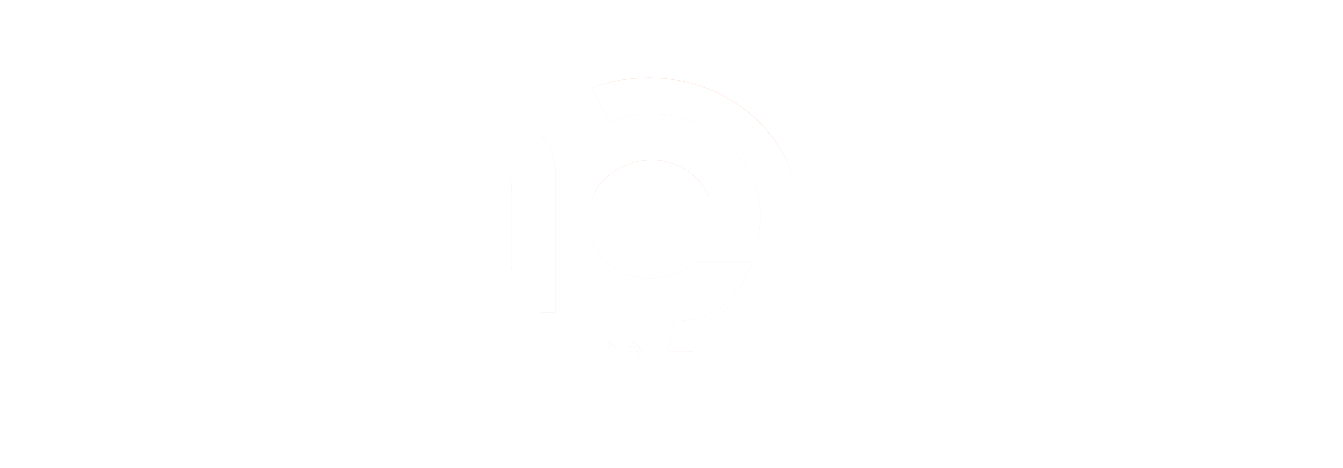 http://project-emerse.org/presentations.html
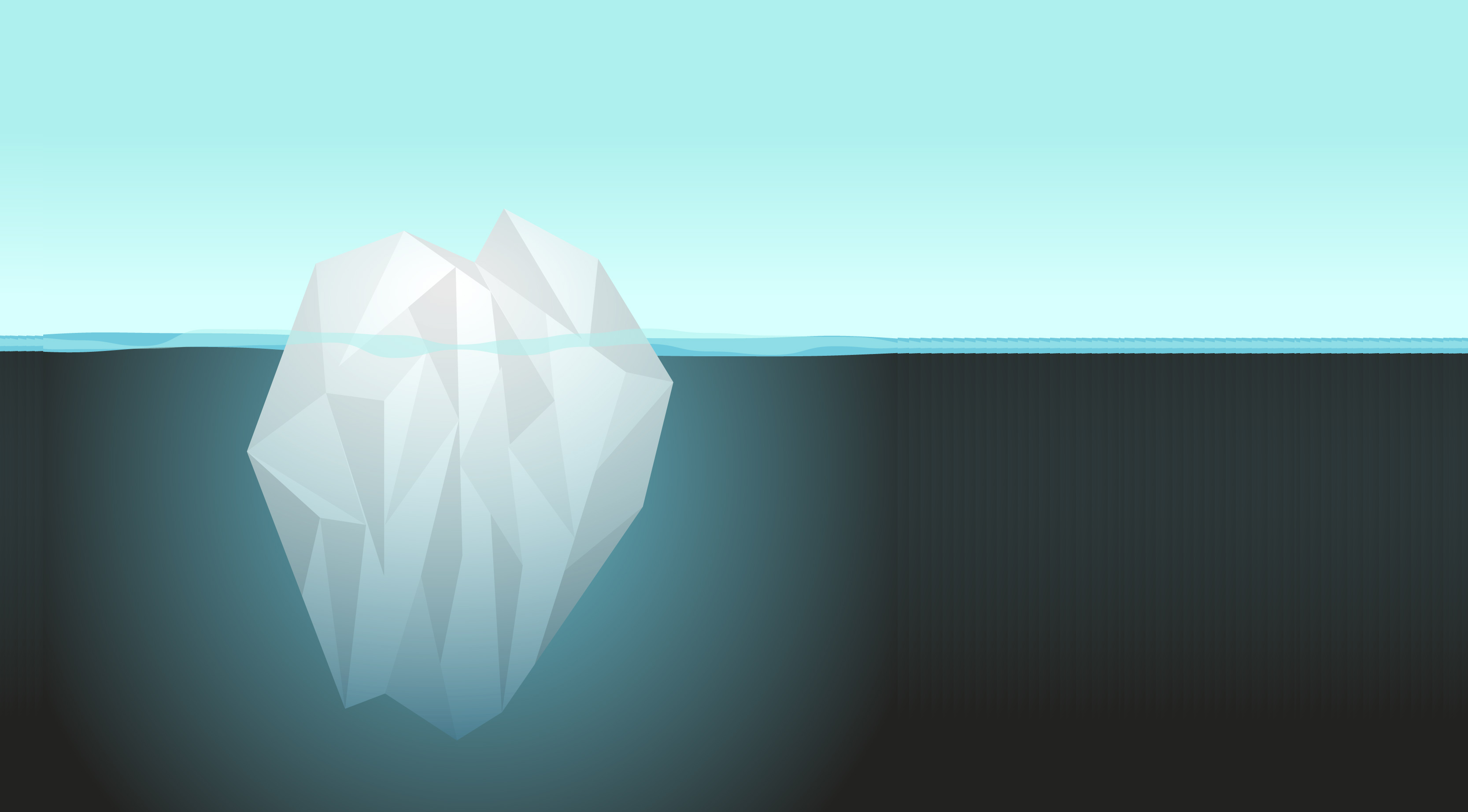 80% of EHR data are in unstructured free text
"potential cases may be missed or wrongly dated when coded data alone are used..” (PMID: 23964710)

"structured data is best used for first pass filtering of EHR data…prior to a more nuanced second pass using unstructured data" (PCMID: PMC4333685)



"...urinary incontinence, an important patient-centered outcome following prostate cancer treatment, was reported almost exclusively in the free text of EHRs and was rarely coded as an ICD 9 diagnosis code.” (PMCID: PMC4899050) 


"Claims and structured EHR data give an incomplete picture of burden related to geriatric syndromes. Geriatric syndromes are likely to be missed if unstructured data are not analyzed." 
(PMID: 29972595)
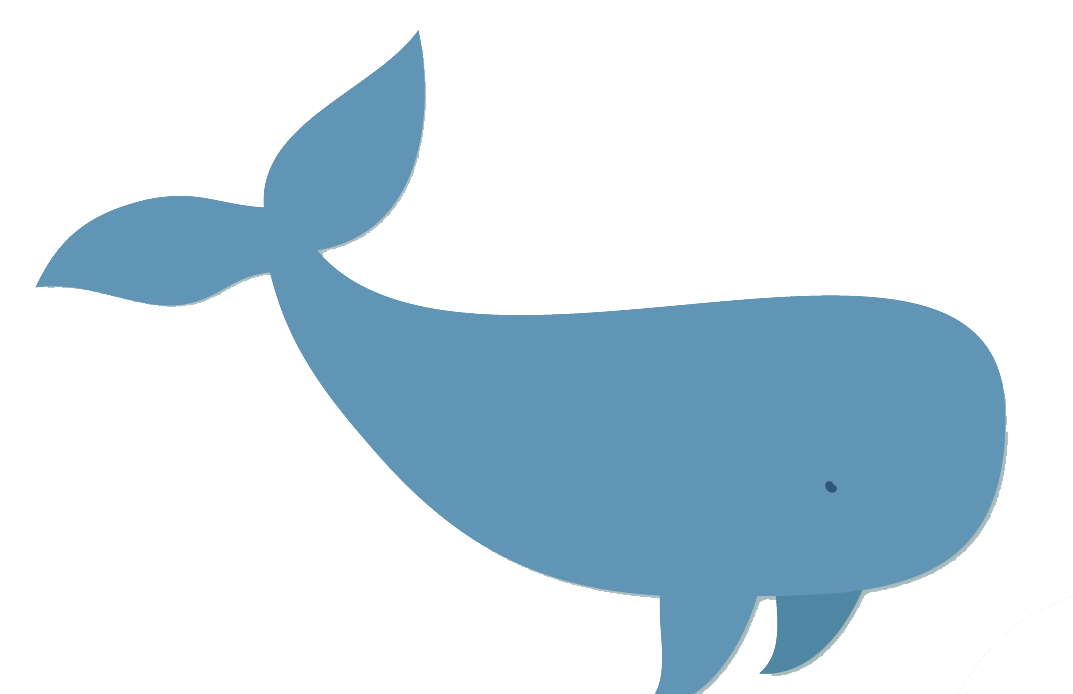 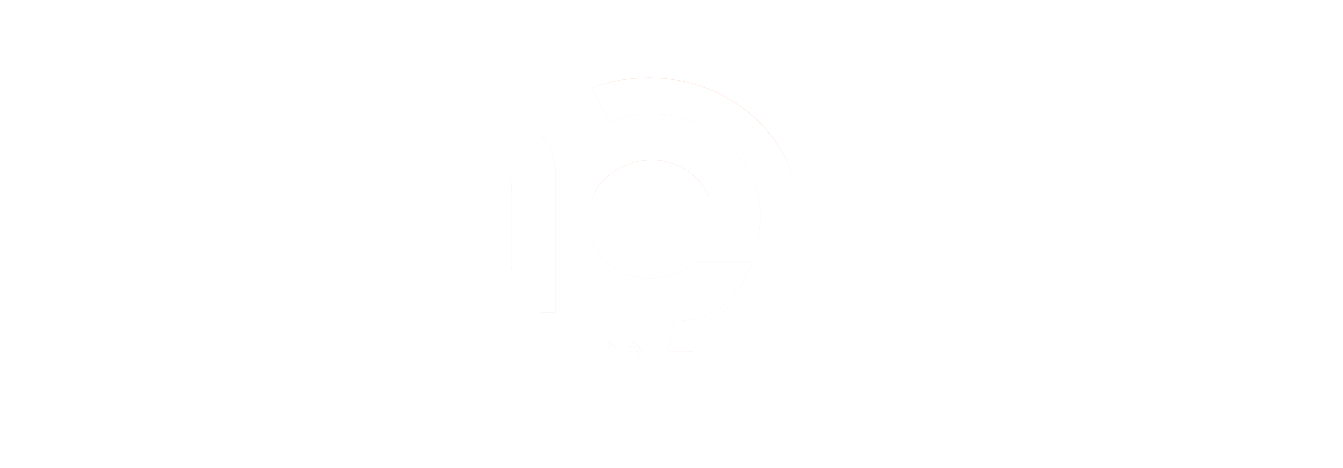 http://project-emerse.org/presentations.html
What isn’t EMERSE?
It is not: natural language processing (NLP)
but full NLP may not always be needed
and NLP can be hard to use or customize
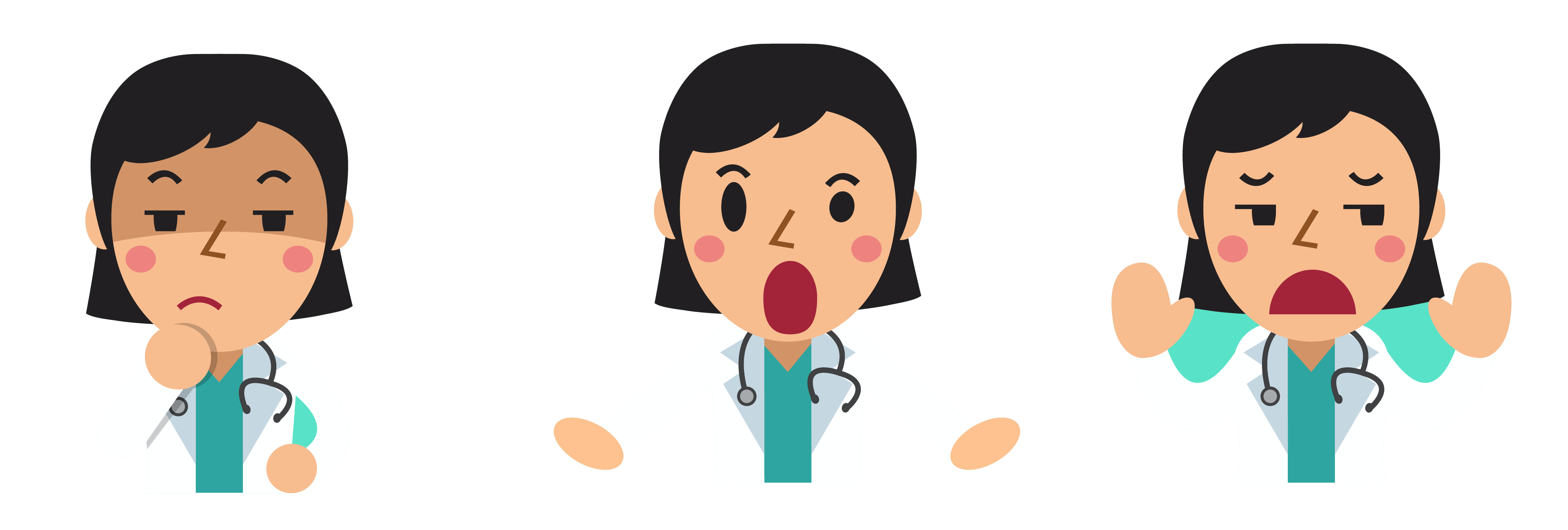 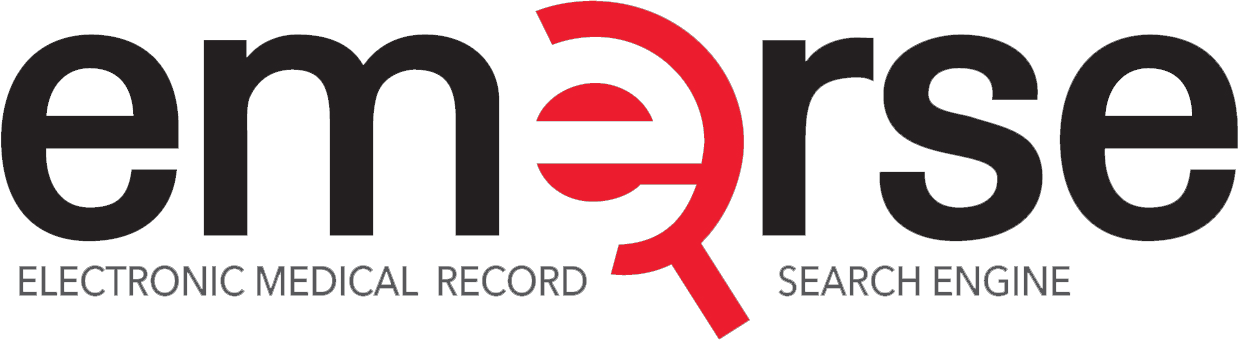 http://project-emerse.org/presentations.html
EMERSE vs NLP
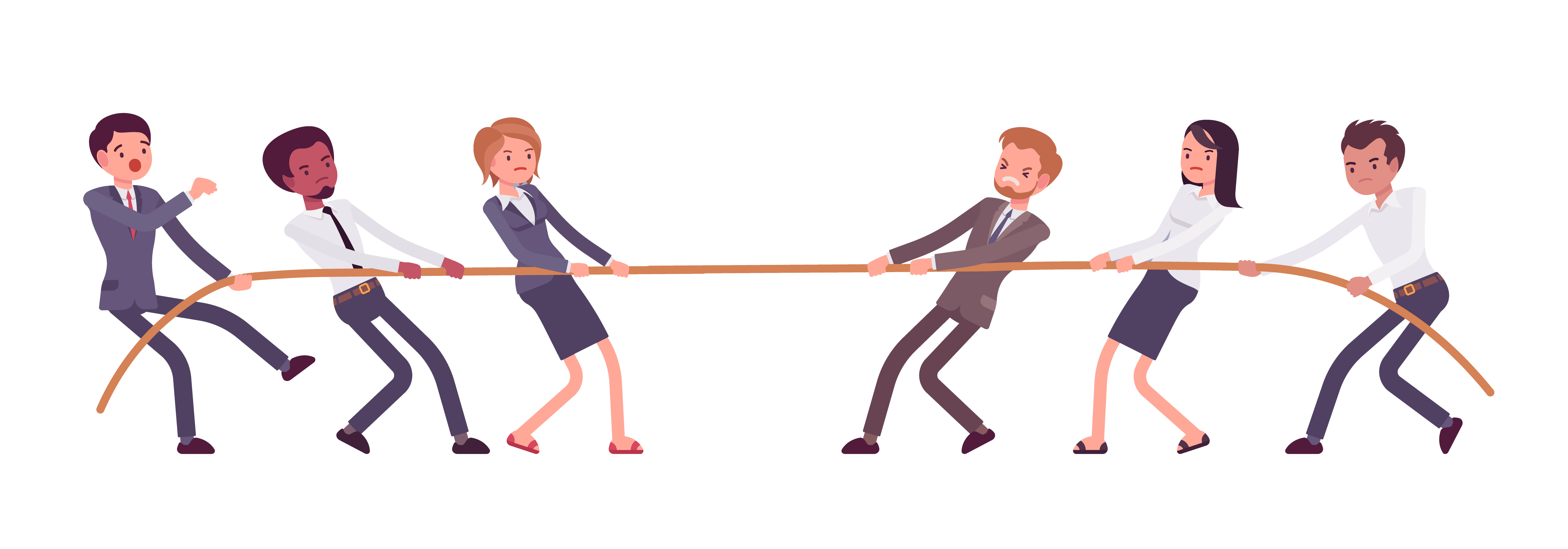 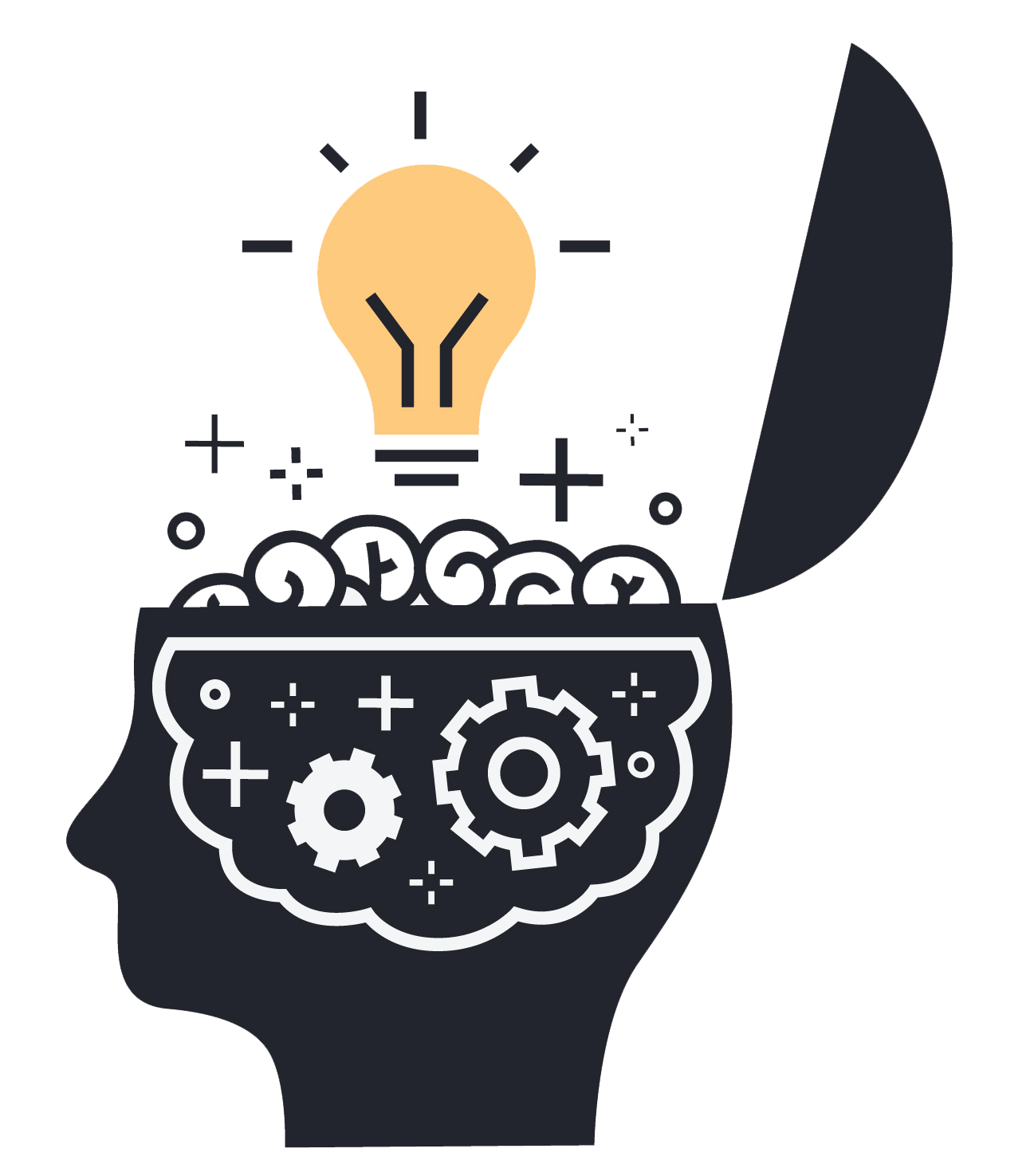 EMERSE: augmented intelligence

NLP: artificial intelligence
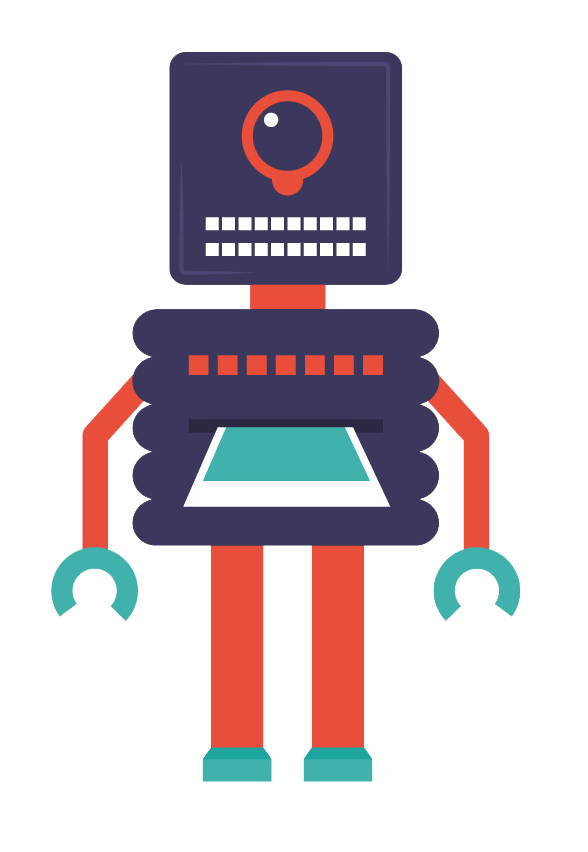 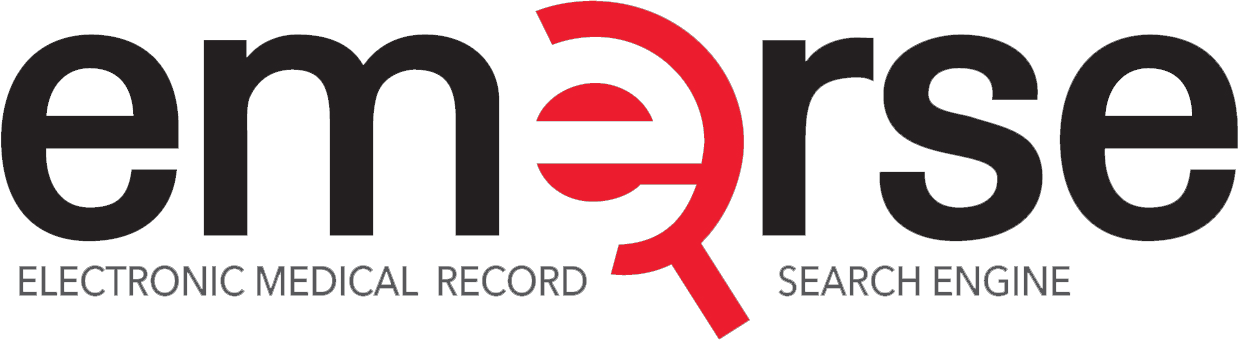 http://project-emerse.org/presentations.html
EMERSE vs NLP
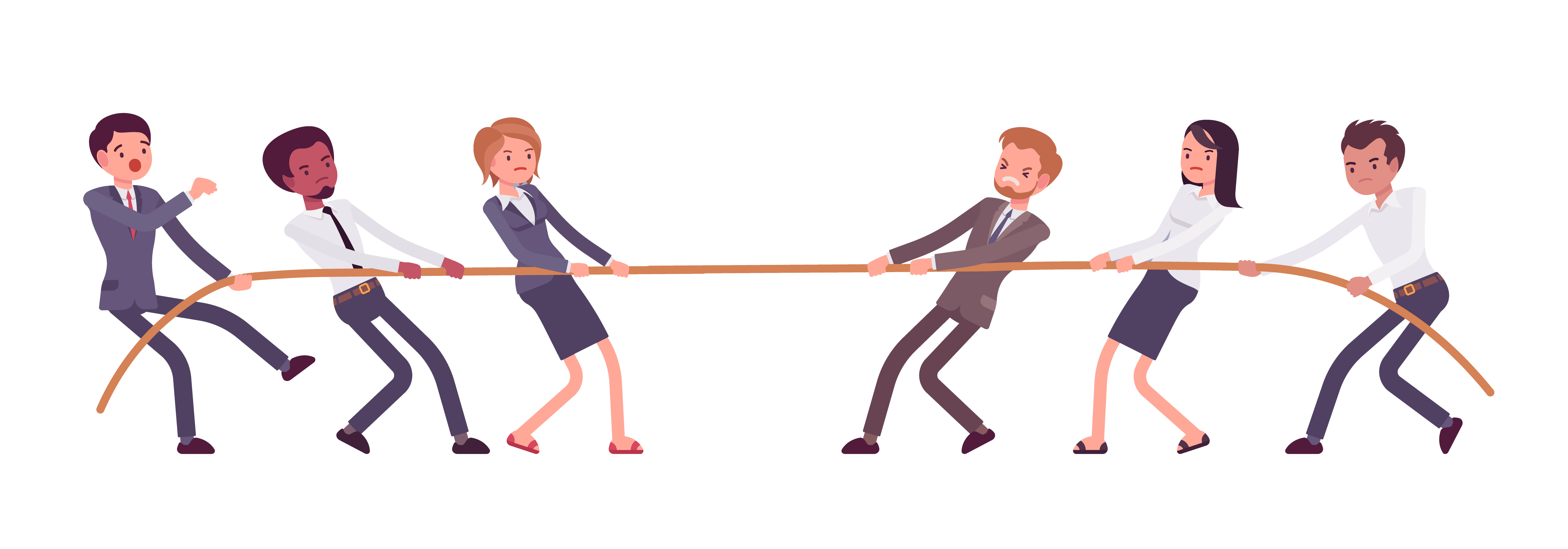 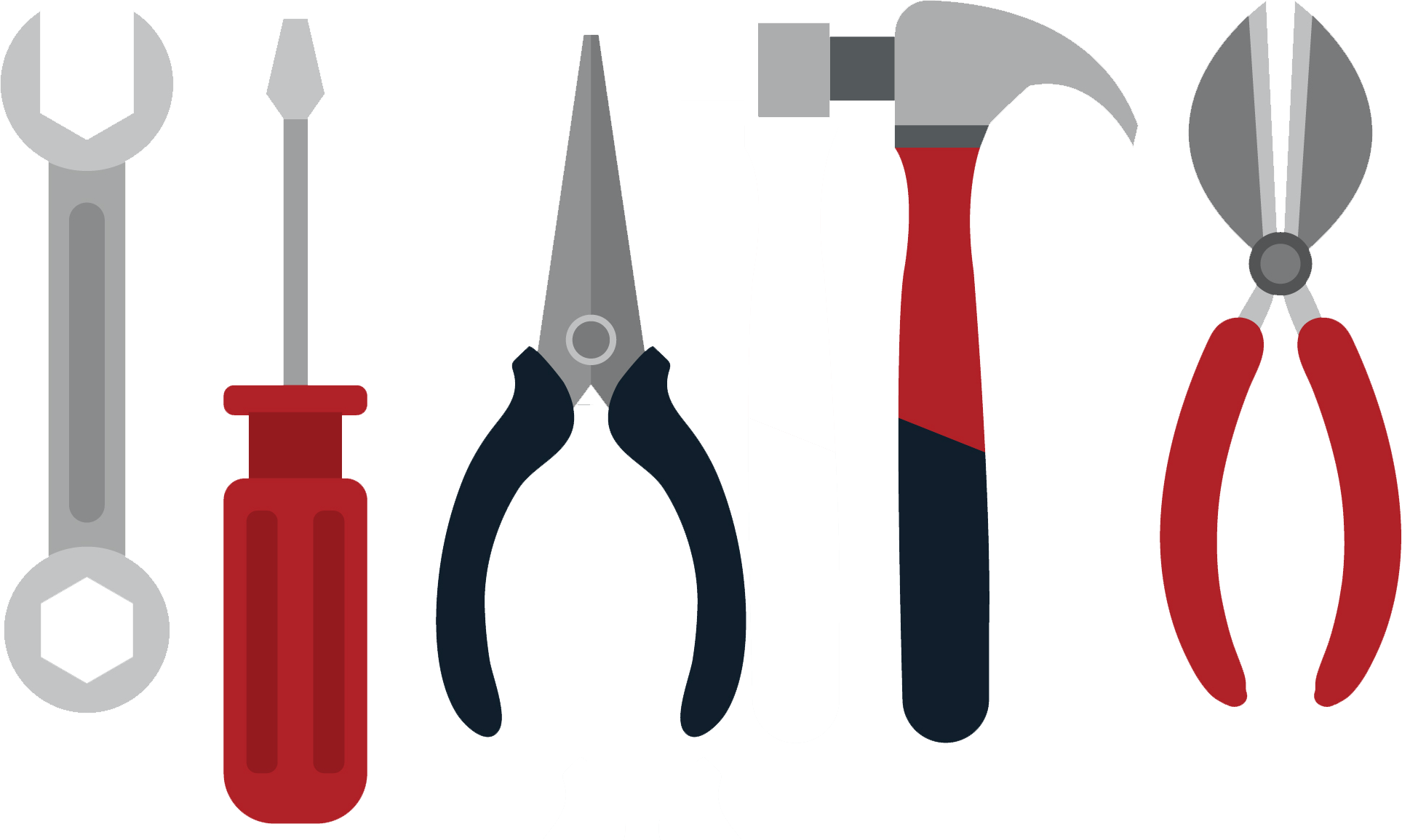 NLP
EMERSE
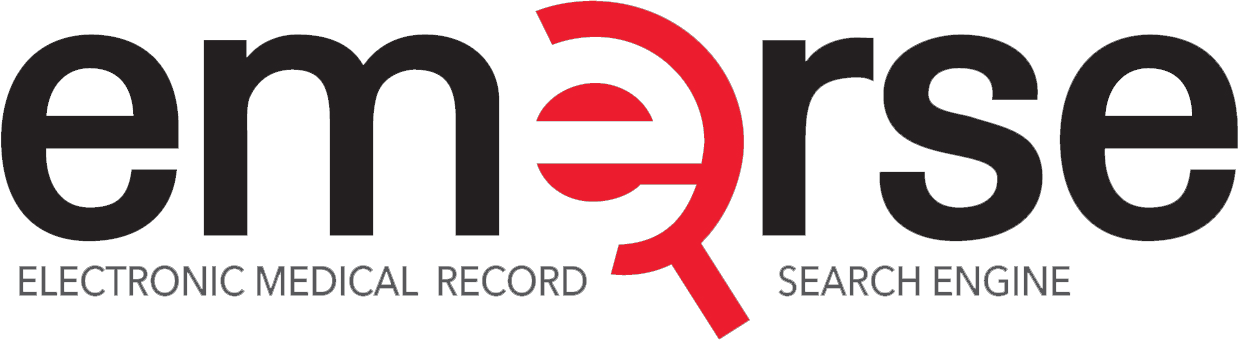 http://project-emerse.org/presentations.html
Find cohorts
EMERSE allows you to find cohorts based on things mentioned in the notes
diseases
drugs
symptoms
anything!
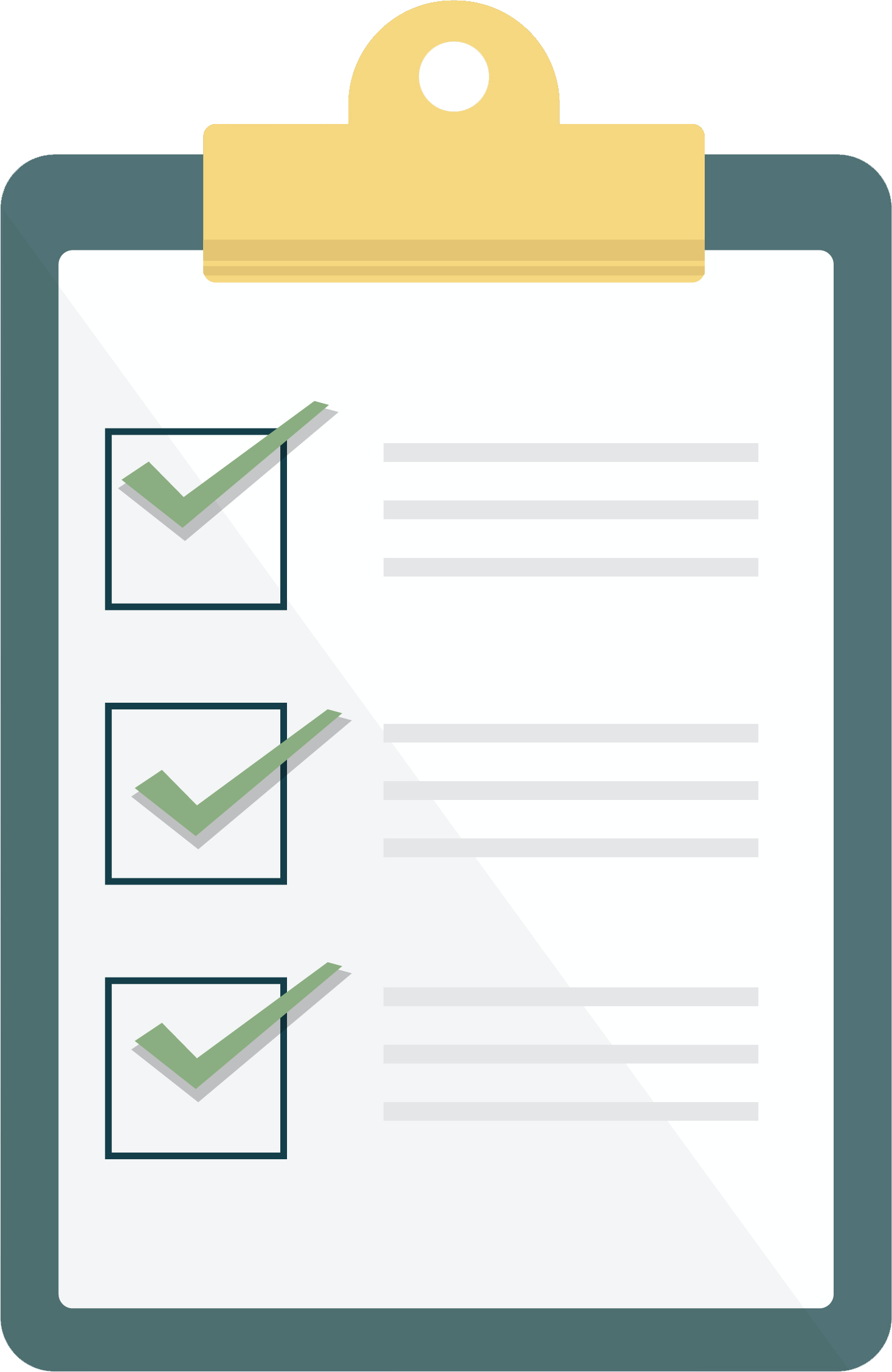 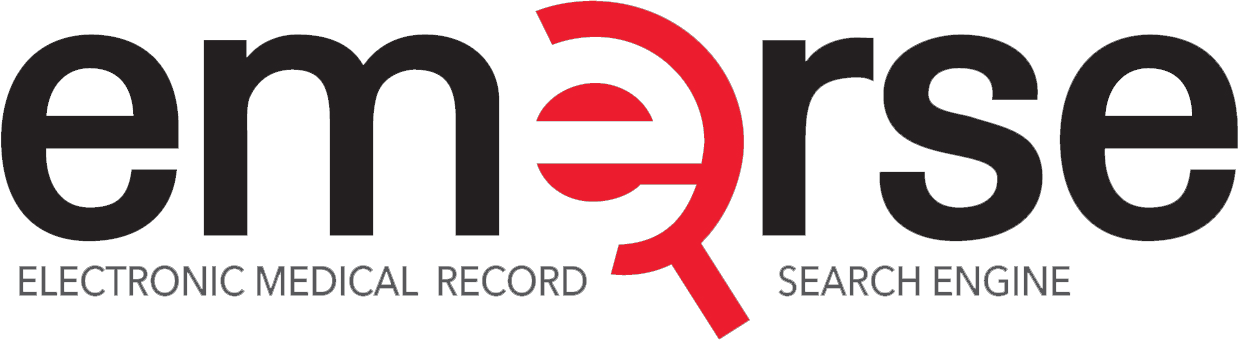 http://project-emerse.org/presentations.html
Find cohorts
It’s perfect for finding diagnoses that don’t have a specific ICD-10 code… like leiomyosarcoma…
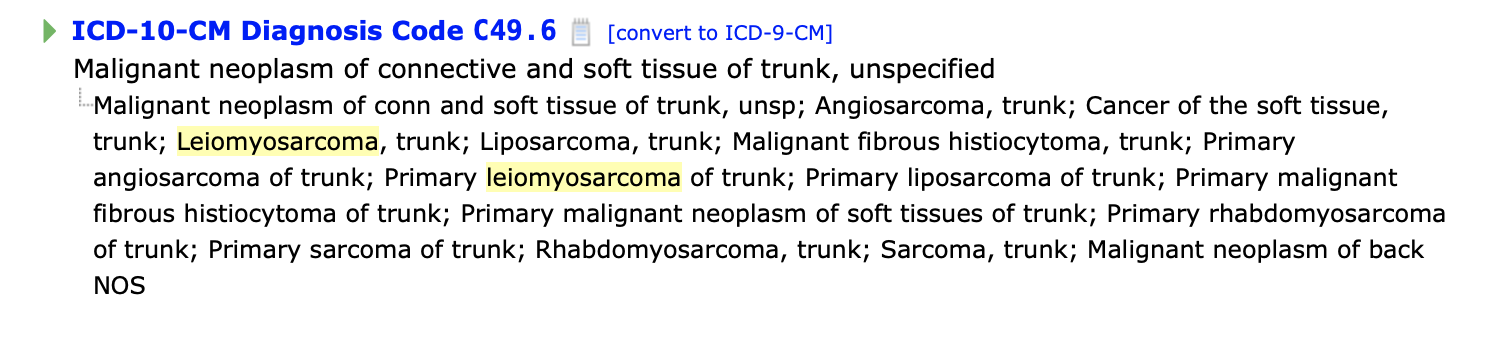 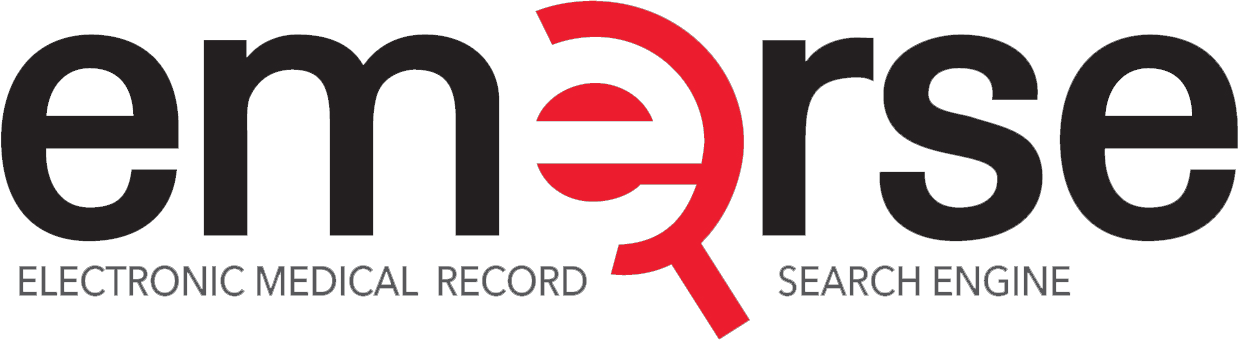 https://www.icd10data.com/search?s=leiomyosarcoma
http://project-emerse.org/presentations.html
Find cohorts
…or Bainbridge-Ropers Syndrome



…or hundreds of other disorders with no specific code
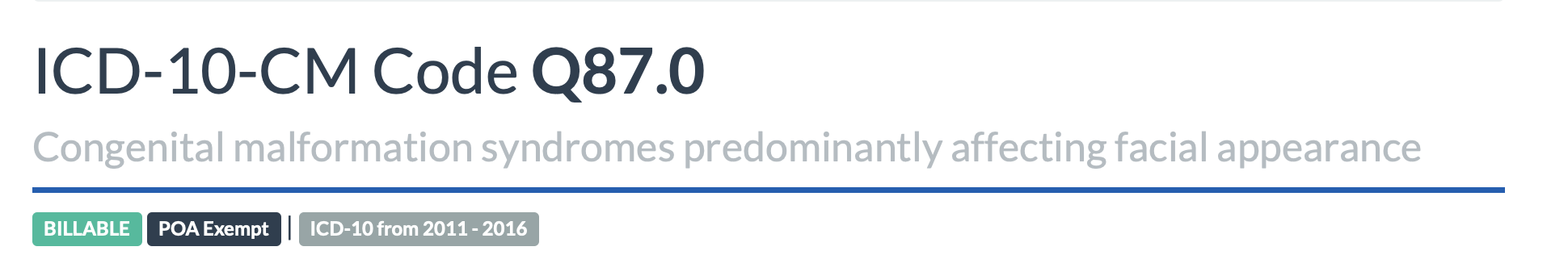 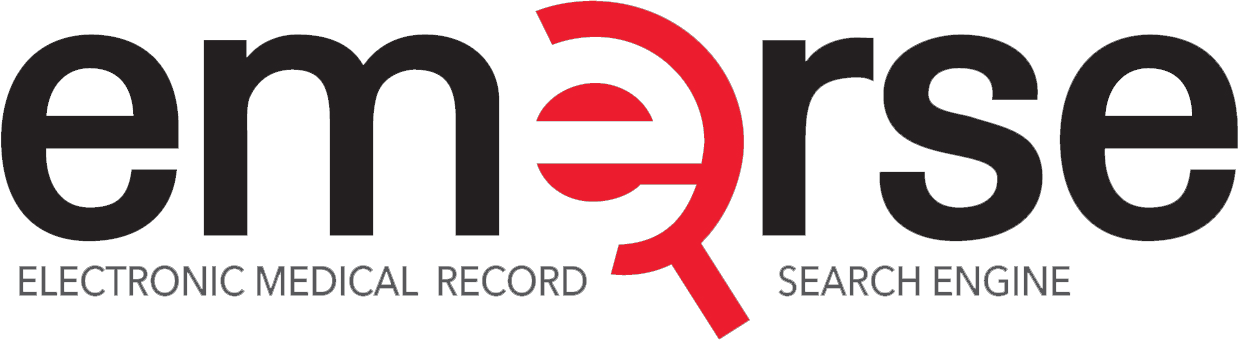 https://www.icd10data.com/search?s=leiomyosarcoma
http://project-emerse.org/presentations.html
Working with cohorts
upload a list
of patients
find a cohort
from within
EMERSE
import list
from another
system (such as i2b2)
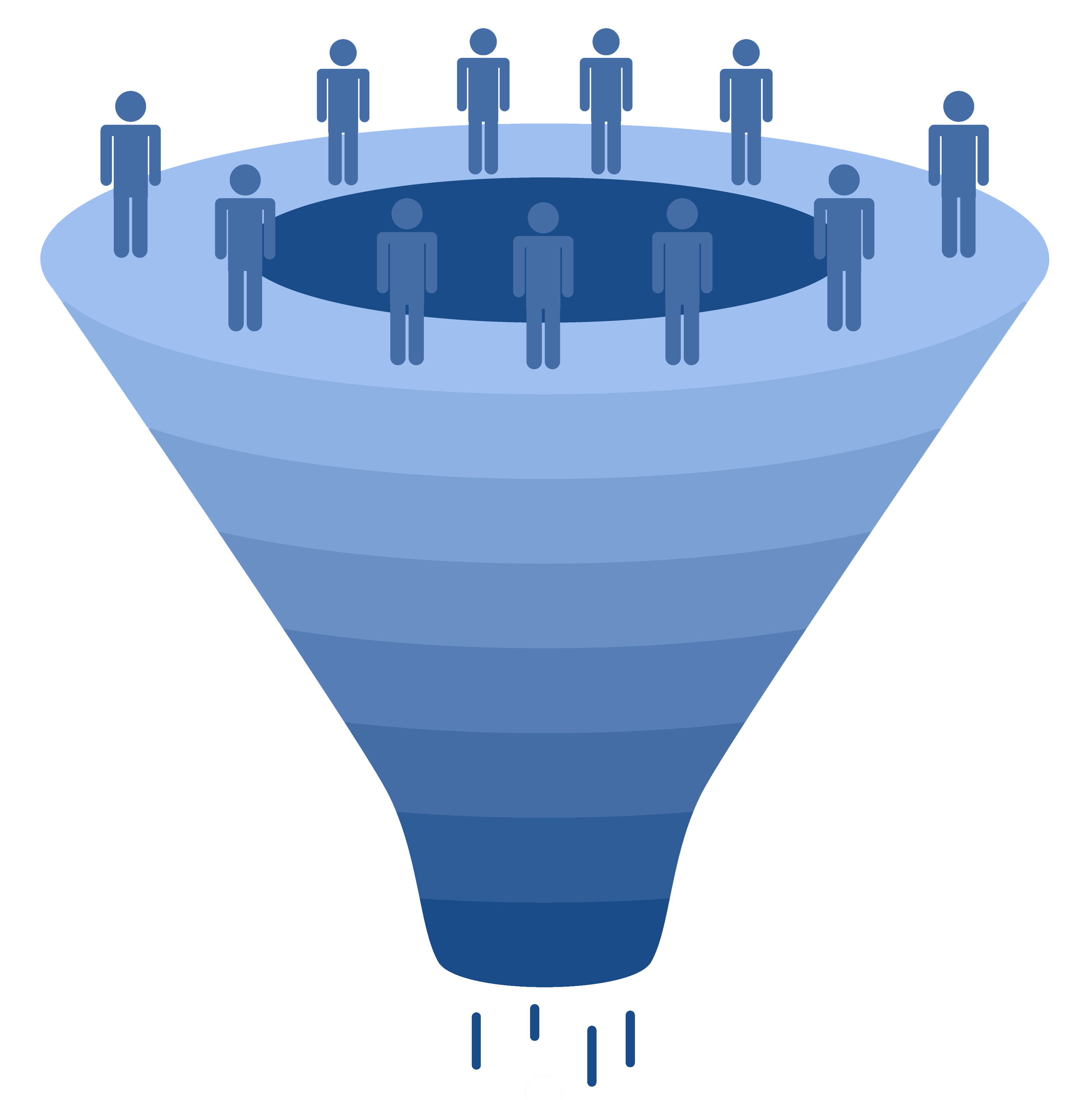 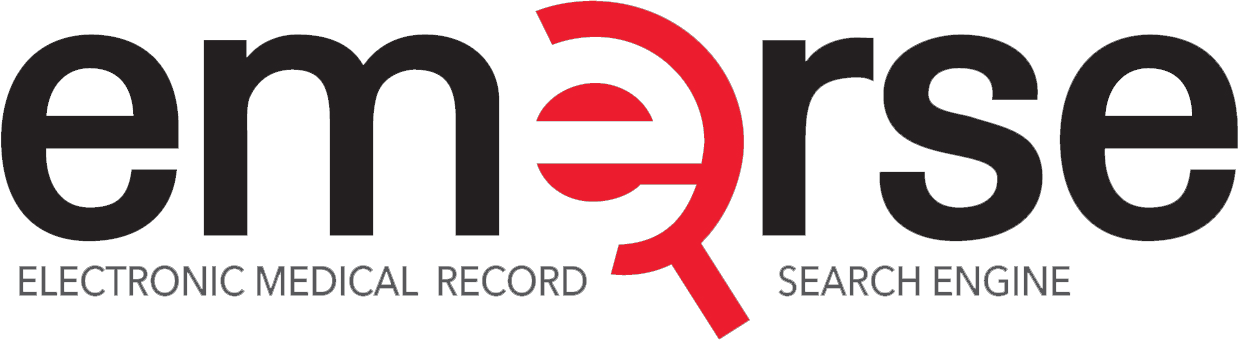 EMERSE patient lists
(up to 100,000 per list)
http://project-emerse.org/presentations.html
Highlight documentsfor chart review
Thoracocentesis confirmed the recurrence of mantle cell lymphoma. Disease restaging work-up revealed multicompartment lymphadenopathy in the neck, mediastinal, retrocrural, retroperitoneal and pelvic regions. Bone marrow was also involved. The patient was treated with a total of six cycles of rituximab, cyclophosphamide, vincristine, doxorubicin and dexamethasone (R-HyperCVAD) completed in January 2007. That treatment led to complete remission that lasted until October 2008, when the disease was found to have recurred in the left pleural space and retroperitoneum without bone marrow involvement.
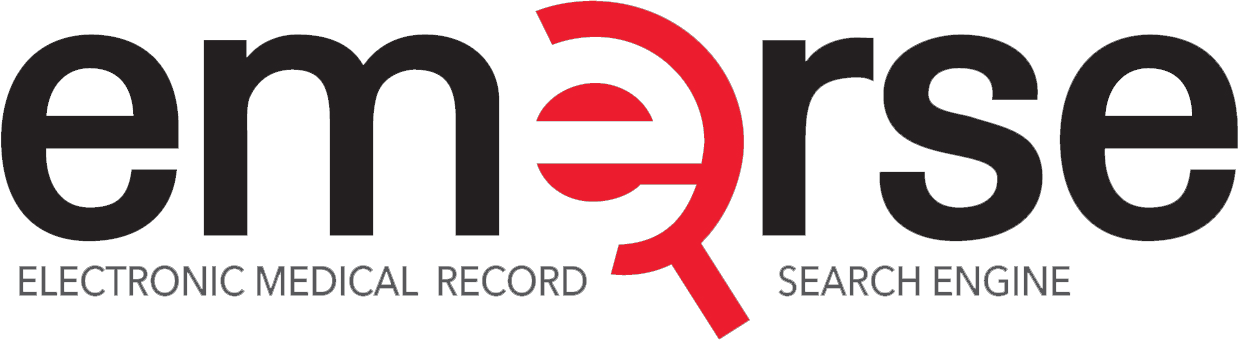 https://jmedicalcasereports.biomedcentral.com/articles/10.1186/1752-1947-4-329
http://project-emerse.org/presentations.html
Query expansion
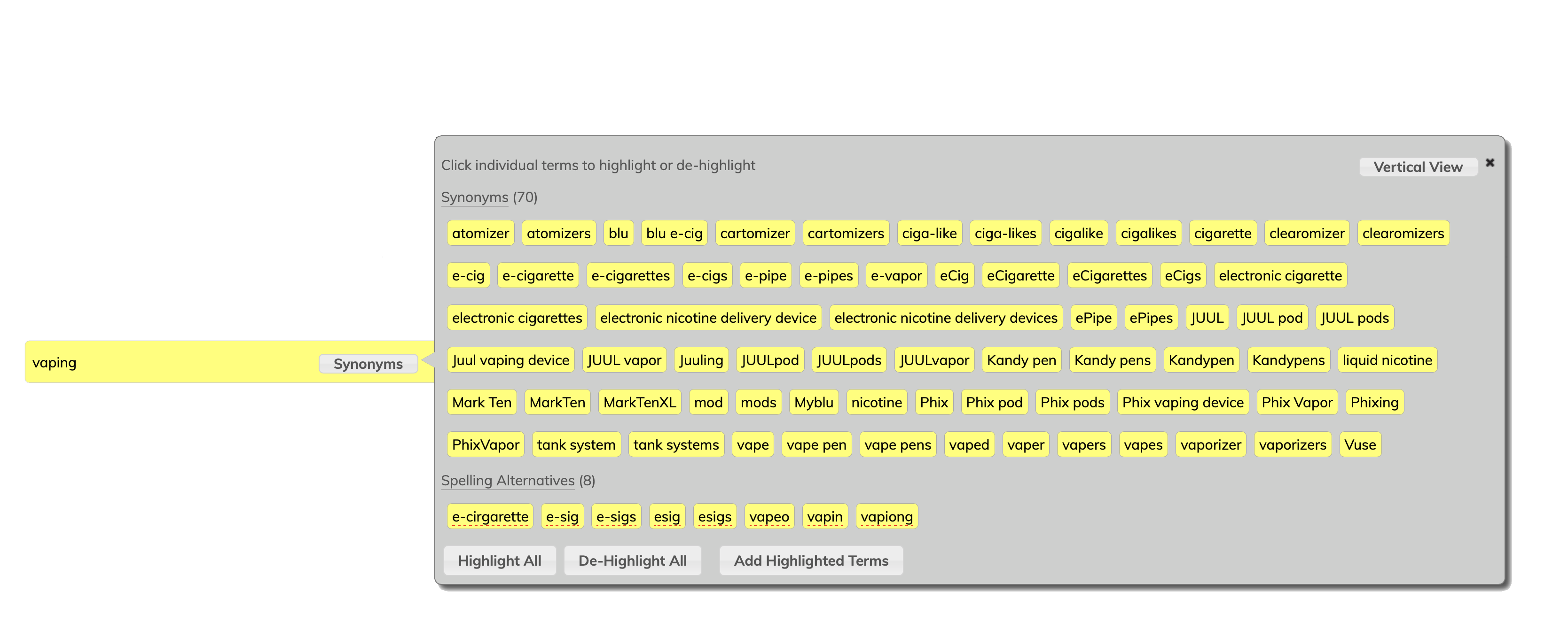 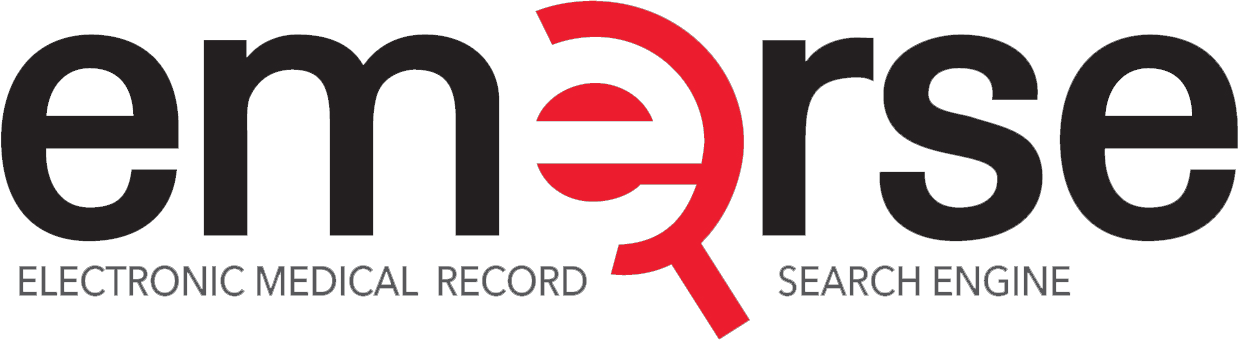 http://project-emerse.org/presentations.html
Query expansion
Can use “EMERSE Synonyms” or upload your own dataset (e.g., ICD-10, human phenotype ontology, MeSH terms)
Simple file format
http://project-emerse.org/documentation/administrator_guide.html#truepreparing-a-synonyms-file
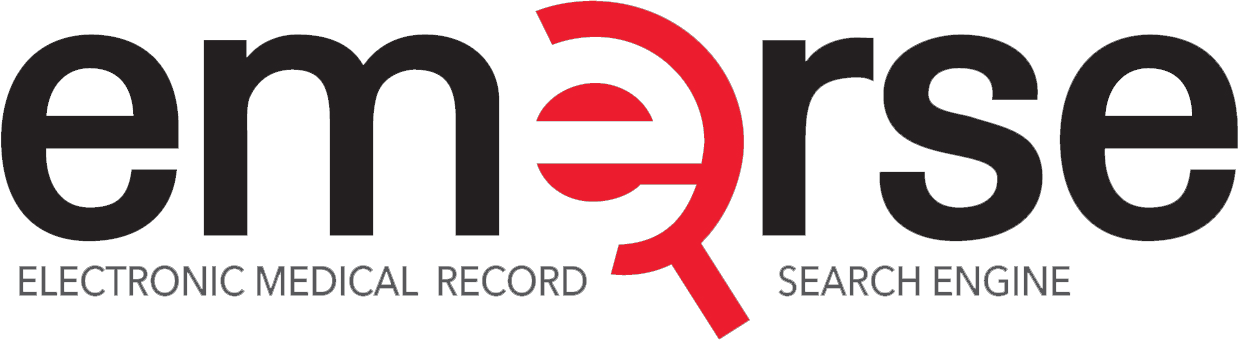 http://project-emerse.org/presentations.html
EMERSE Synonyms
Manually curated over past 12+ years
Has many terms/phrases not found in standard vocabularies, taxonomies, ontologies (but are found in clinical notes)
Reasonable licensing terms for academic centers
> 1 million unique rows
Details are at:
	http://project-emerse.org/synonyms.html
To explore a subset, visit:
	http://www.davidhanauer.com/EMERSE_synonyms_T_Terms/
http://project-emerse.org/presentations.html
What’s in the Synonyms?
http://project-emerse.org/presentations.html
What’s in EMERSE?
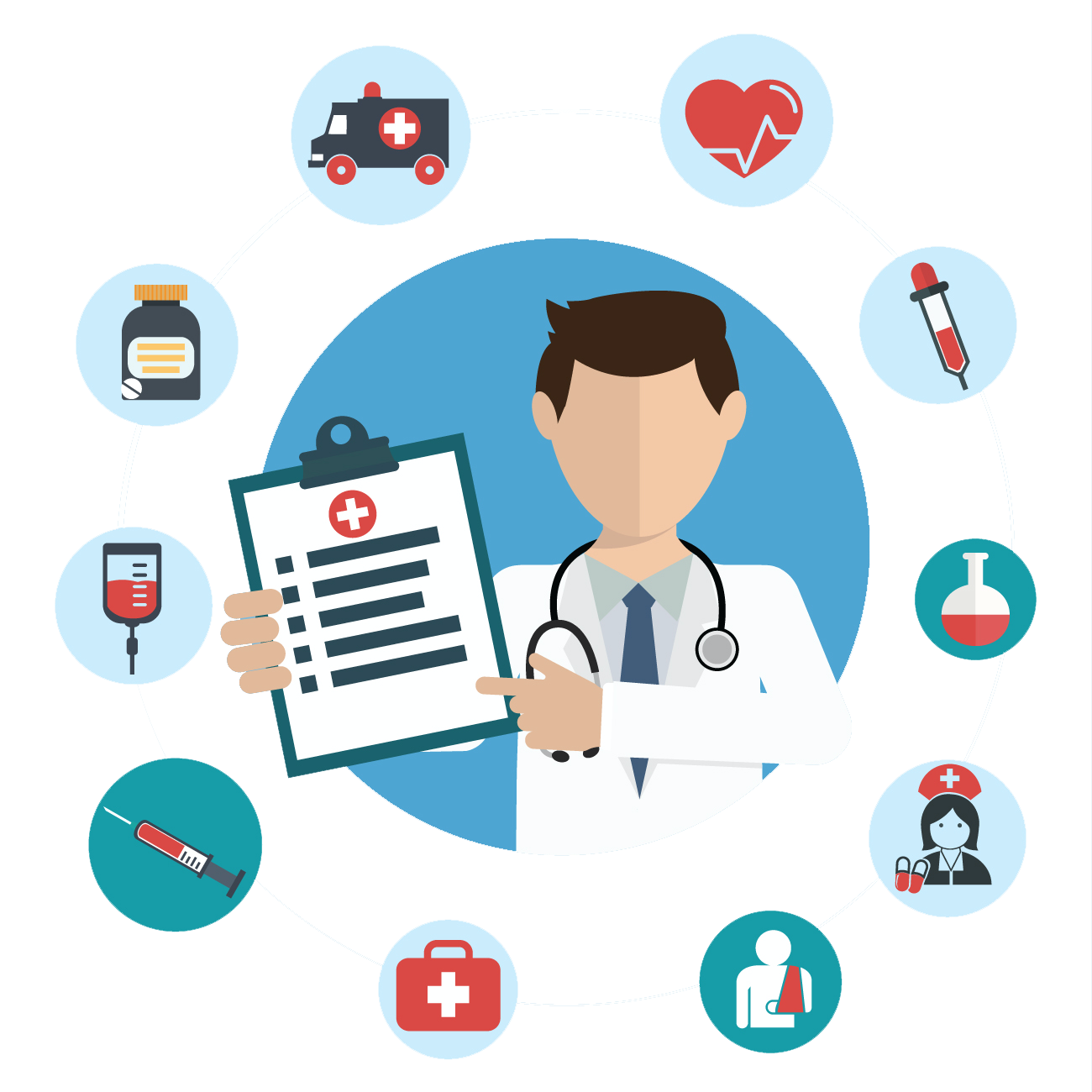 Free text notes
admission notes
history and physical
progress notes
pathology reports
radiology reports
more!

@ Michigan: 	2.5 million patients
				170 million notes
				1995-present
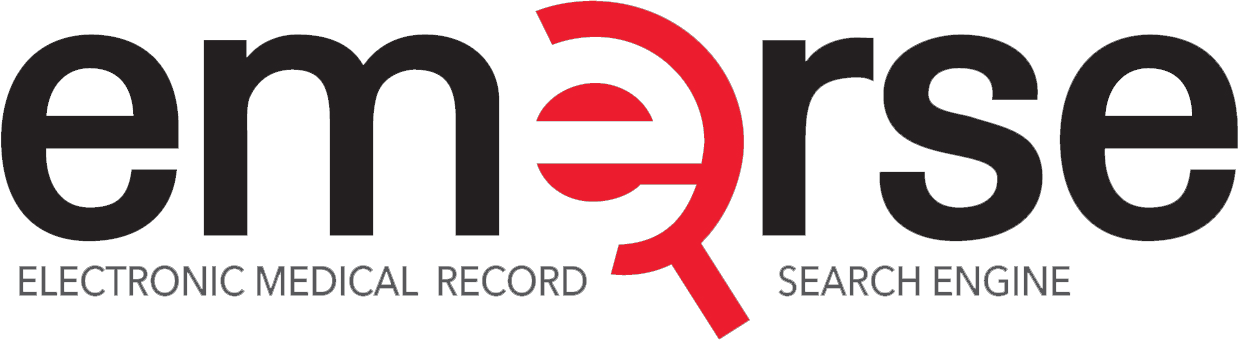 http://project-emerse.org/presentations.html
What’s not in EMERSE?
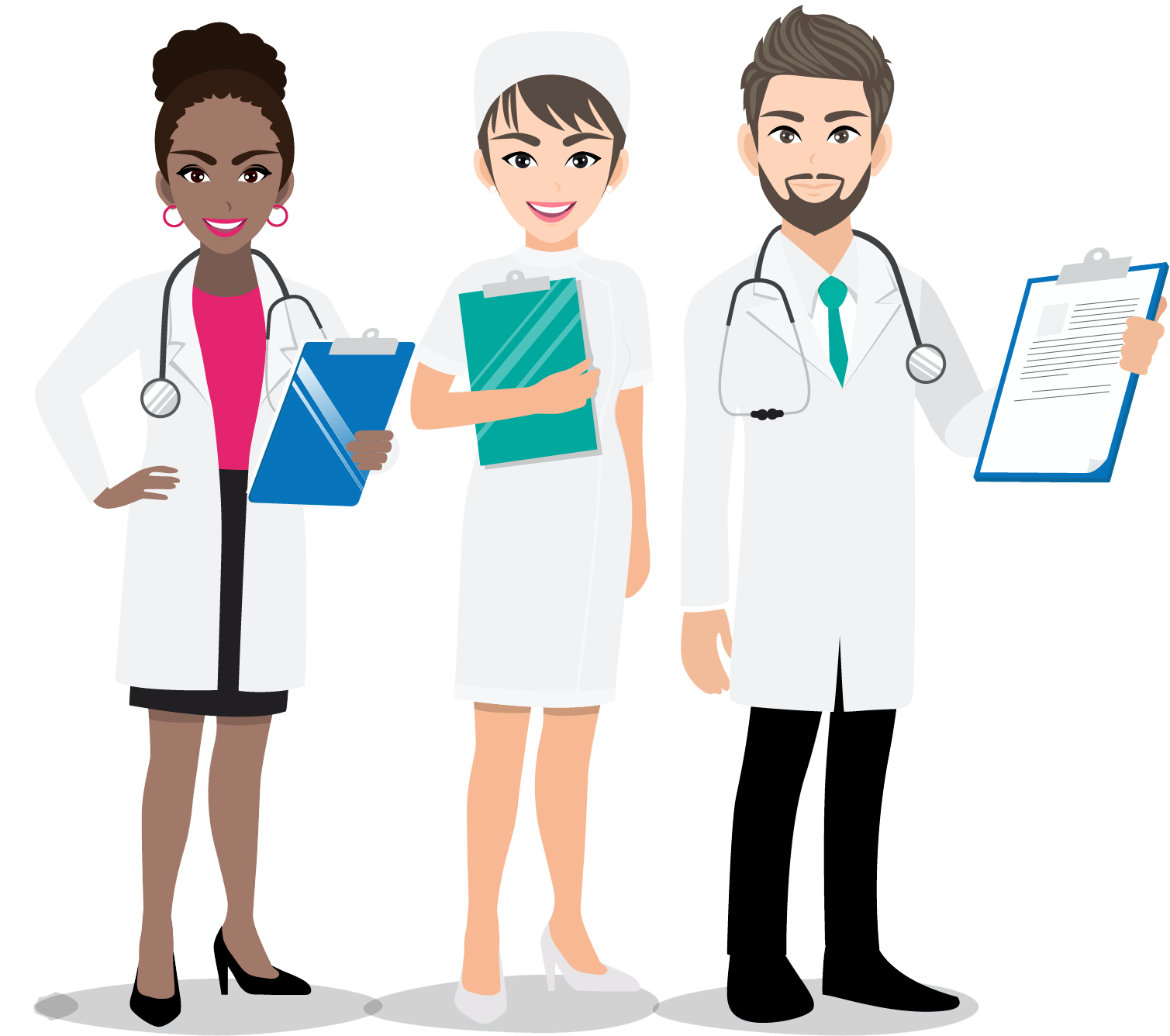 Structured data
discrete lab values
vital signs
billing codes
Other tools such as i2b2 exist for structured data
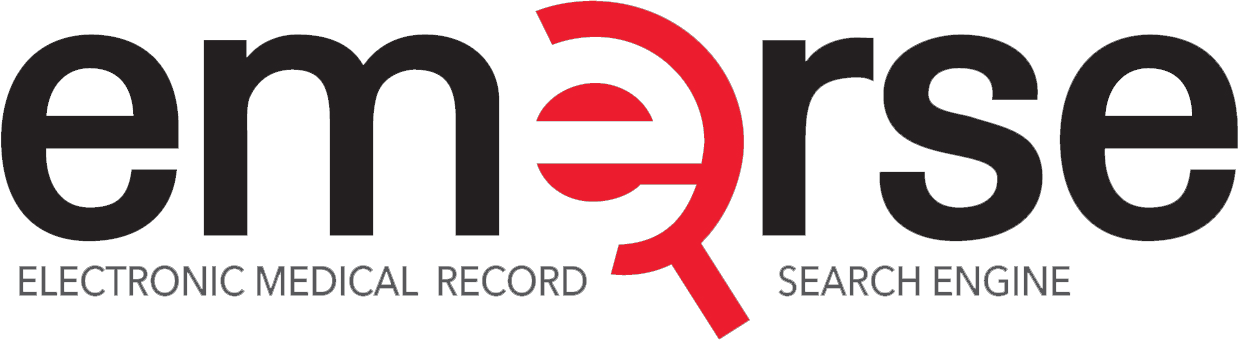 http://project-emerse.org/presentations.html
Typical workflow
initial cohort identified
with a cohort discovery
tool (i2b2) using structured data (or via EMERSE
‘Find Patients’)
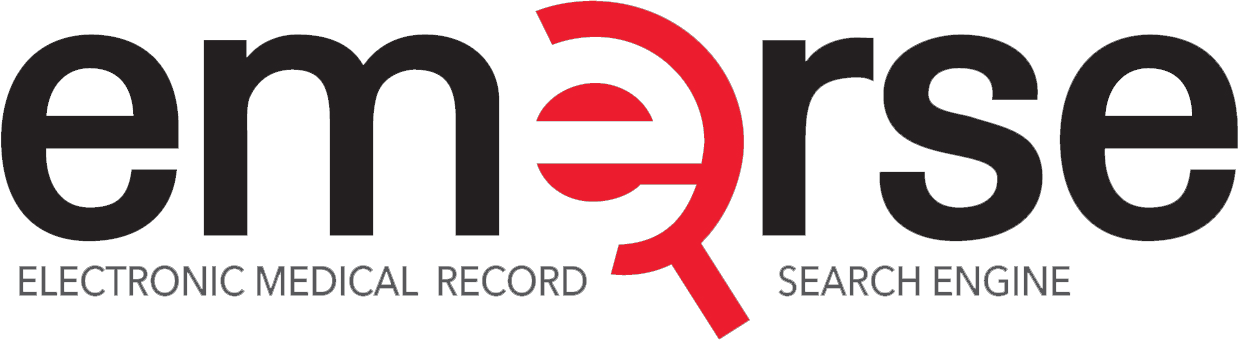 http://project-emerse.org/presentations.html
Typical workflow
additional details abstracted from the free text using EMERSE
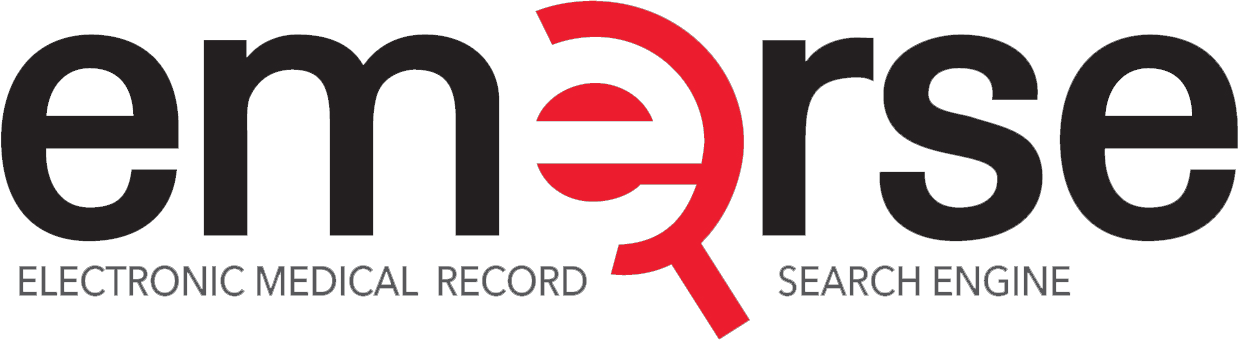 http://project-emerse.org/presentations.html
Typical workflow
Data recorded in an electronic data capture system (REDCap)
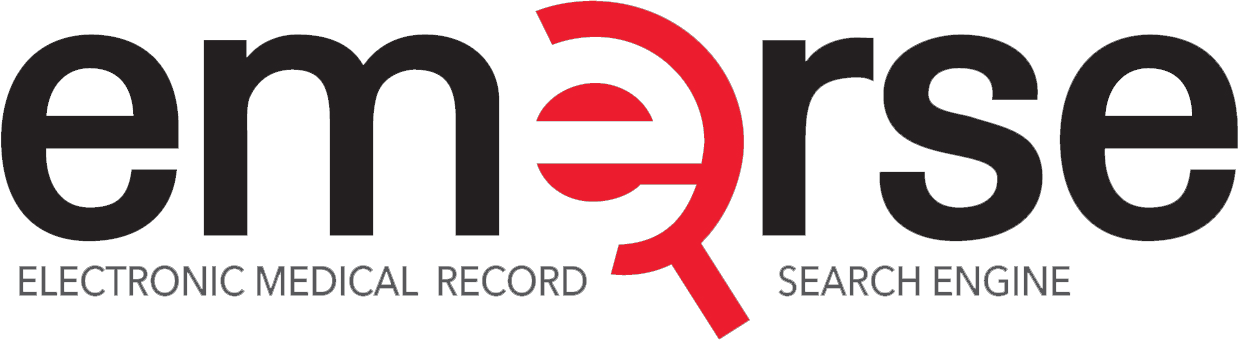 http://project-emerse.org/presentations.html
EMERSE and i2b2 could go together like…
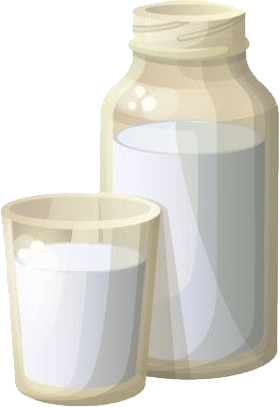 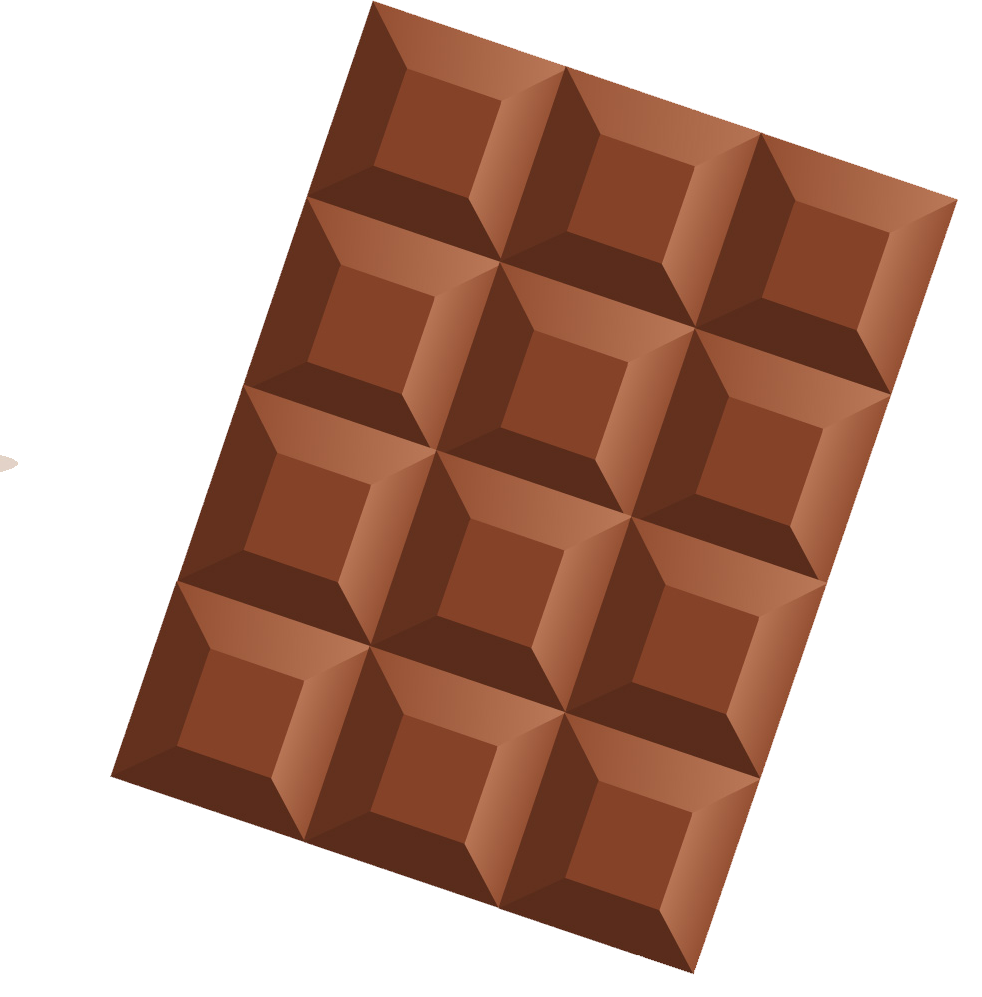 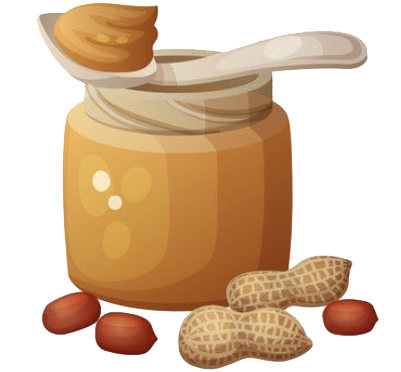 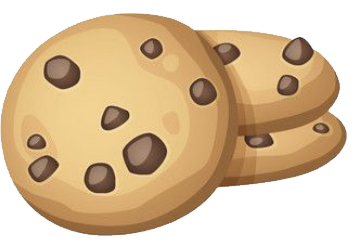 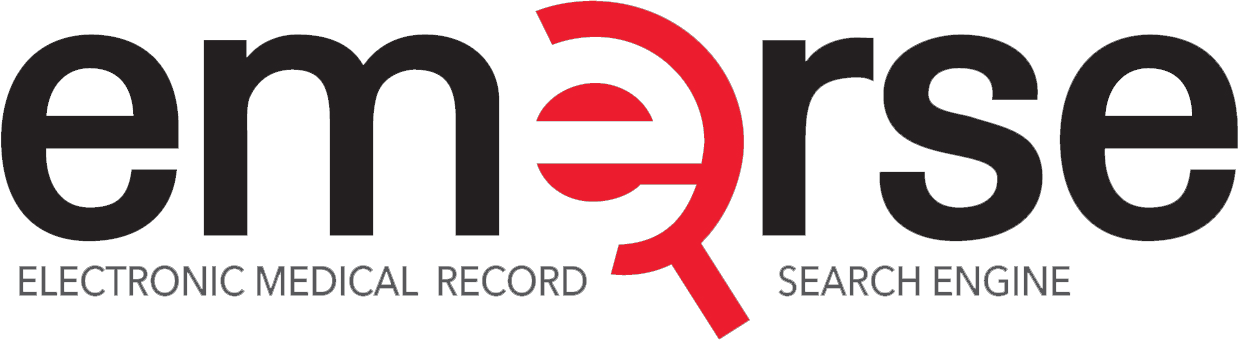 http://project-emerse.org/presentations.html
EMERSE and i2b2 could go together like…
i2b2 queries EMERSE/Solr API for list of patients as additional criteria
e.g.: structured data  & 
note contains phrase: _______



i2b2 sends patient cohort to EMERSE
(this has been done before)



EMERSE queries i2b2 to narrow cohort using structured data
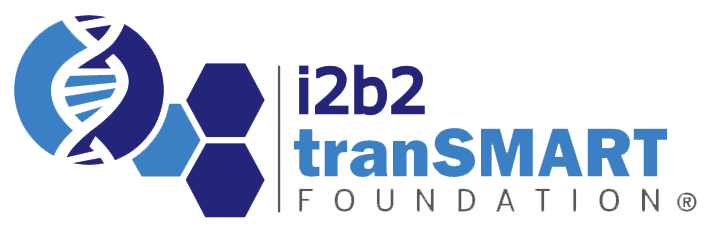 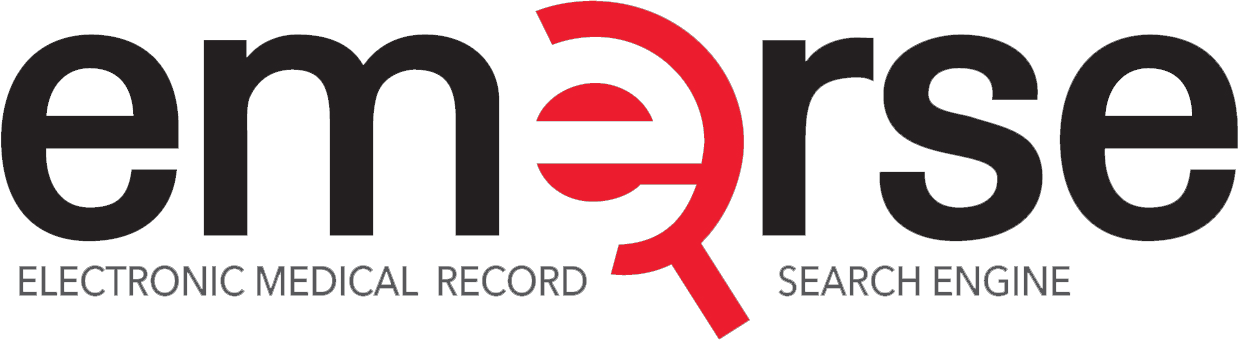 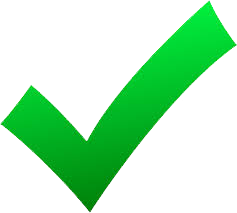 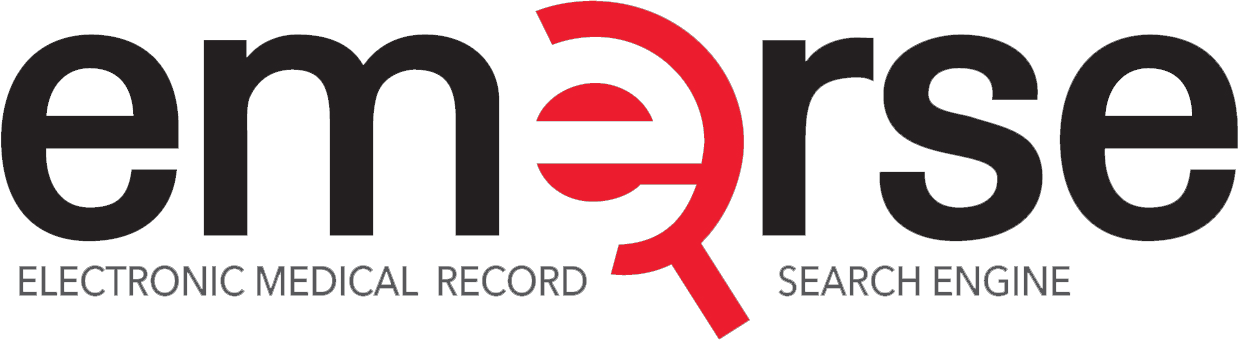 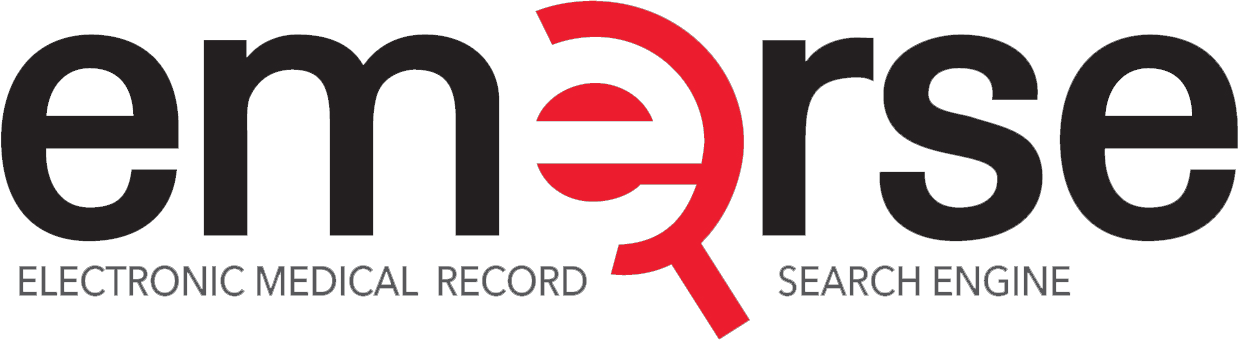 http://project-emerse.org/presentations.html
http://project-emerse.org/presentations.html
EMERSE and i2b2 have been connected in the past
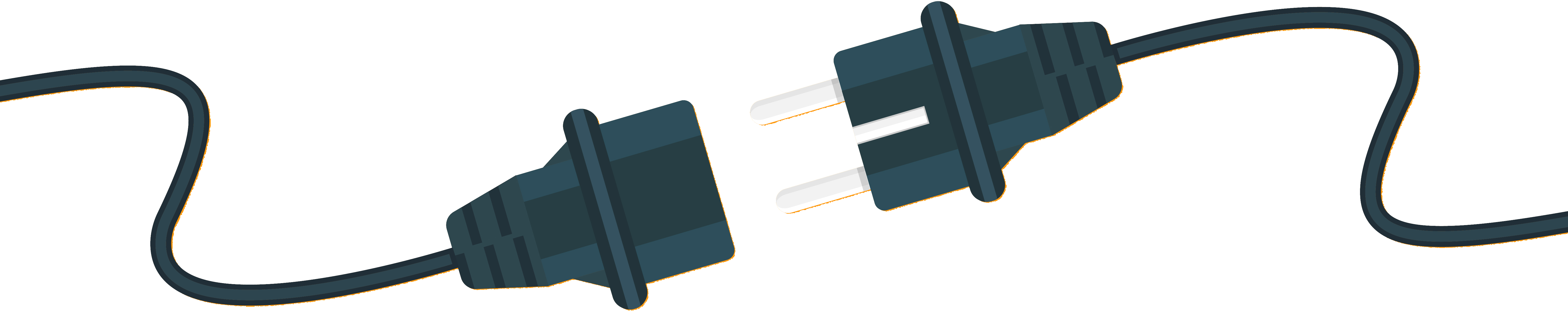 i2b2 plugin
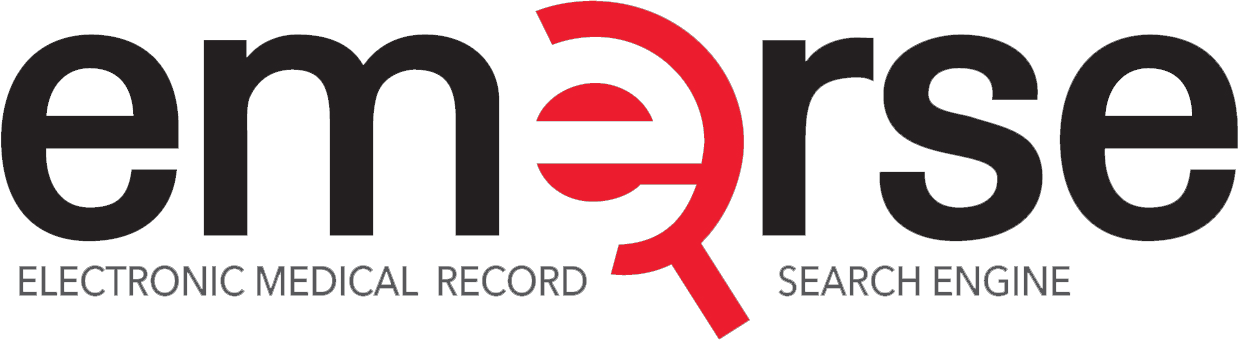 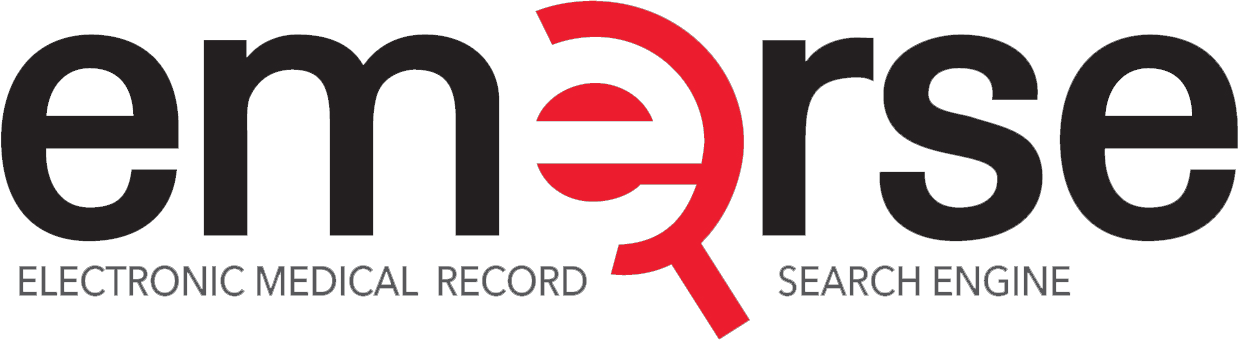 http://project-emerse.org/presentations.html
http://project-emerse.org/presentations.html
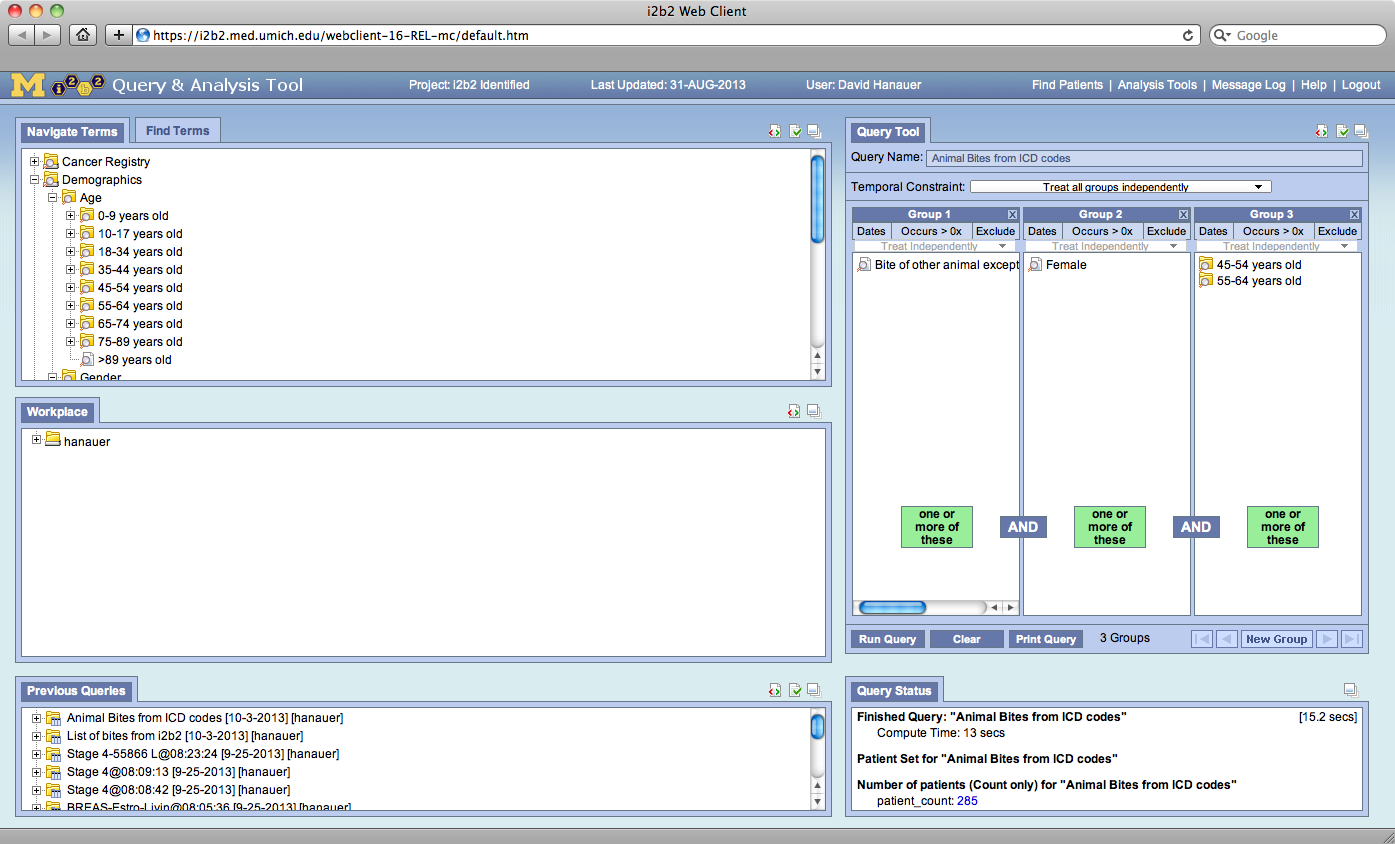 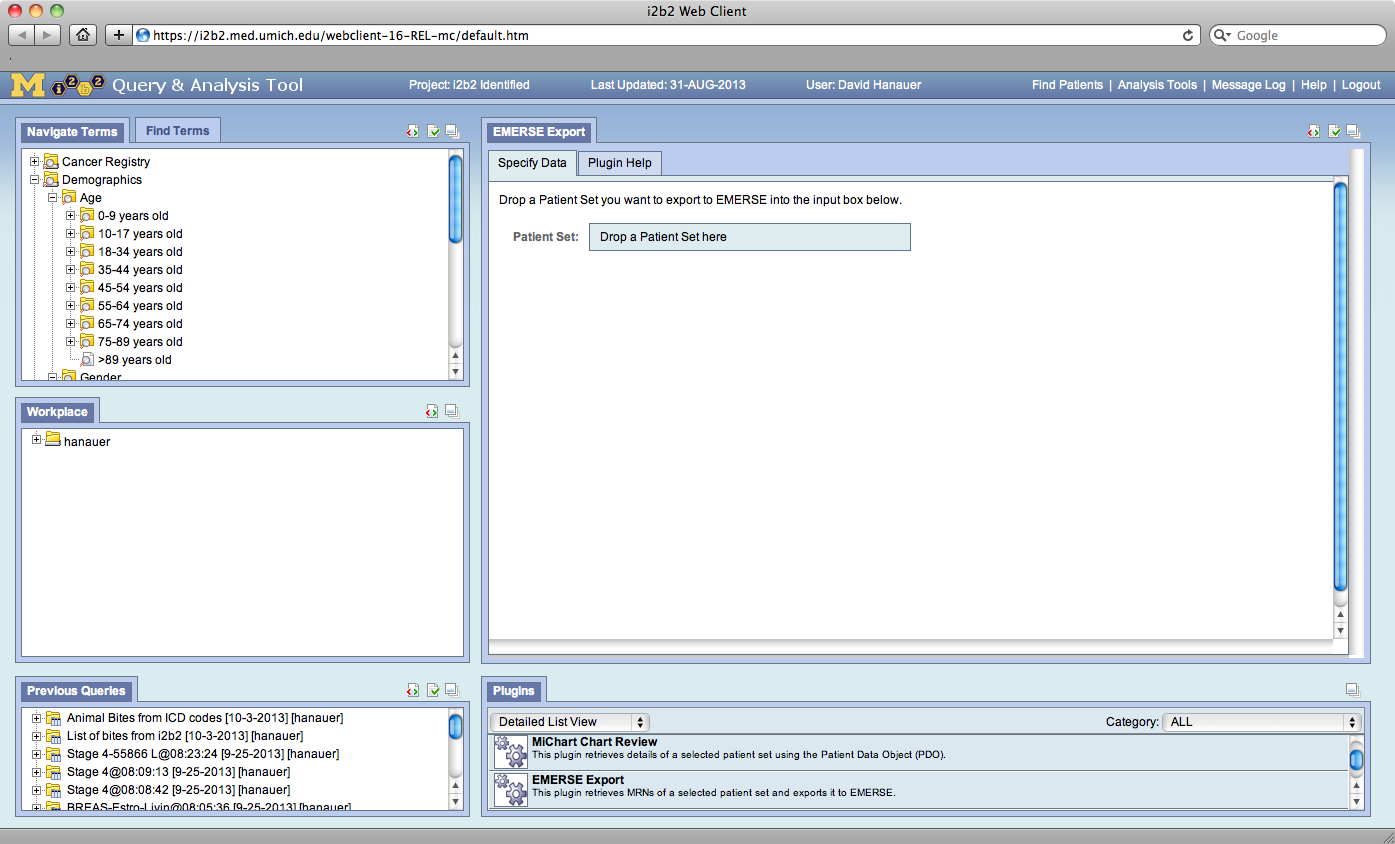 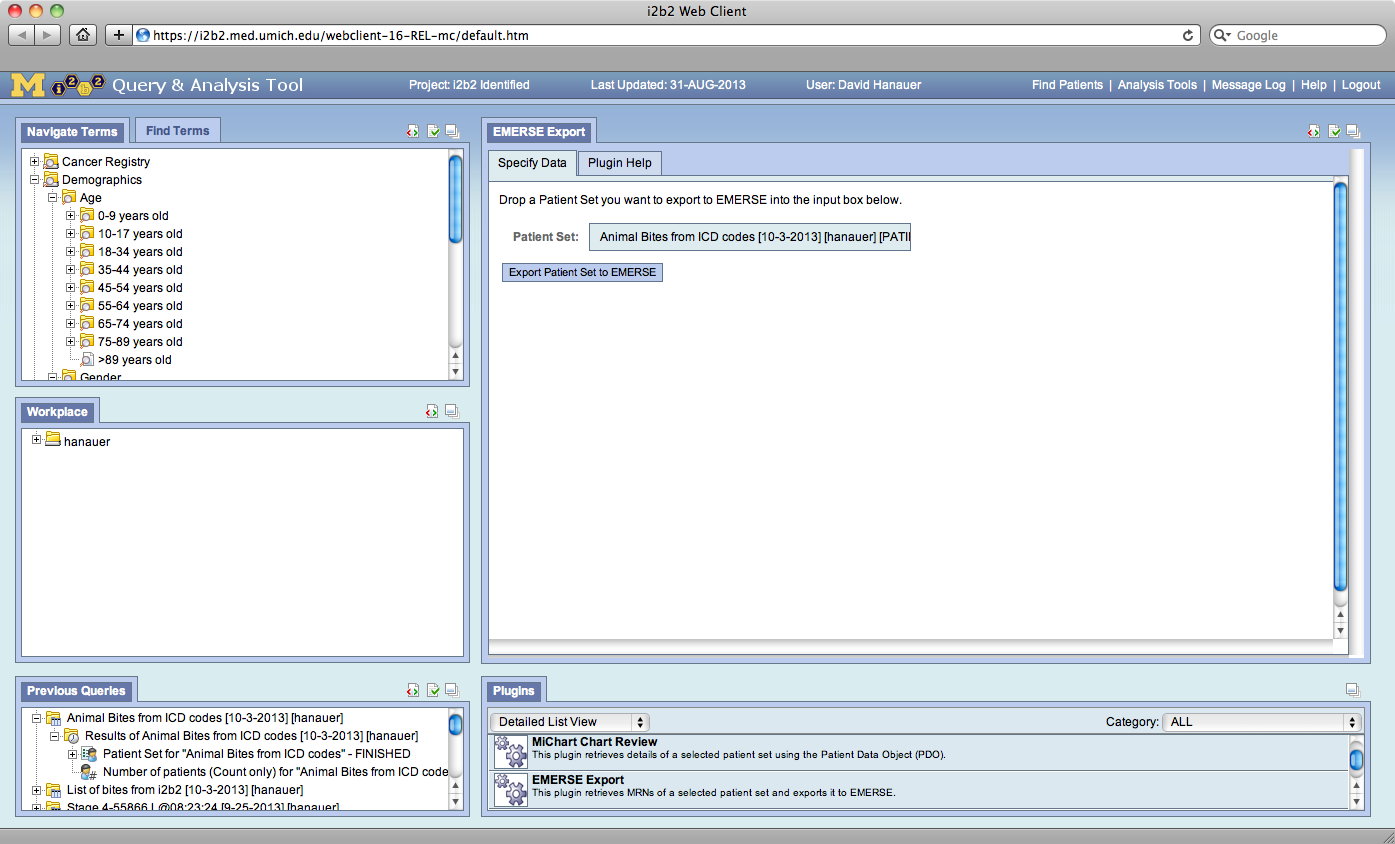 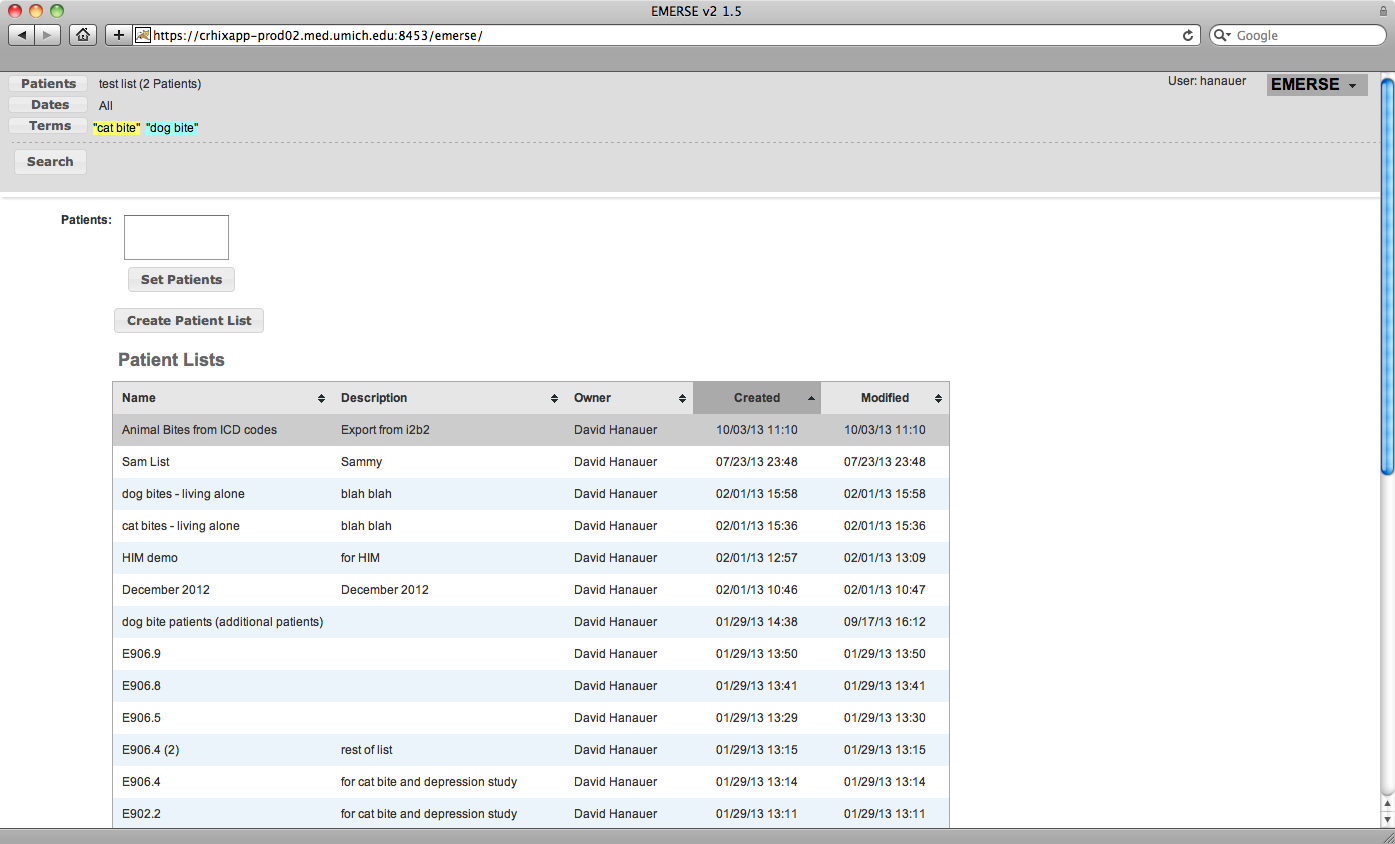 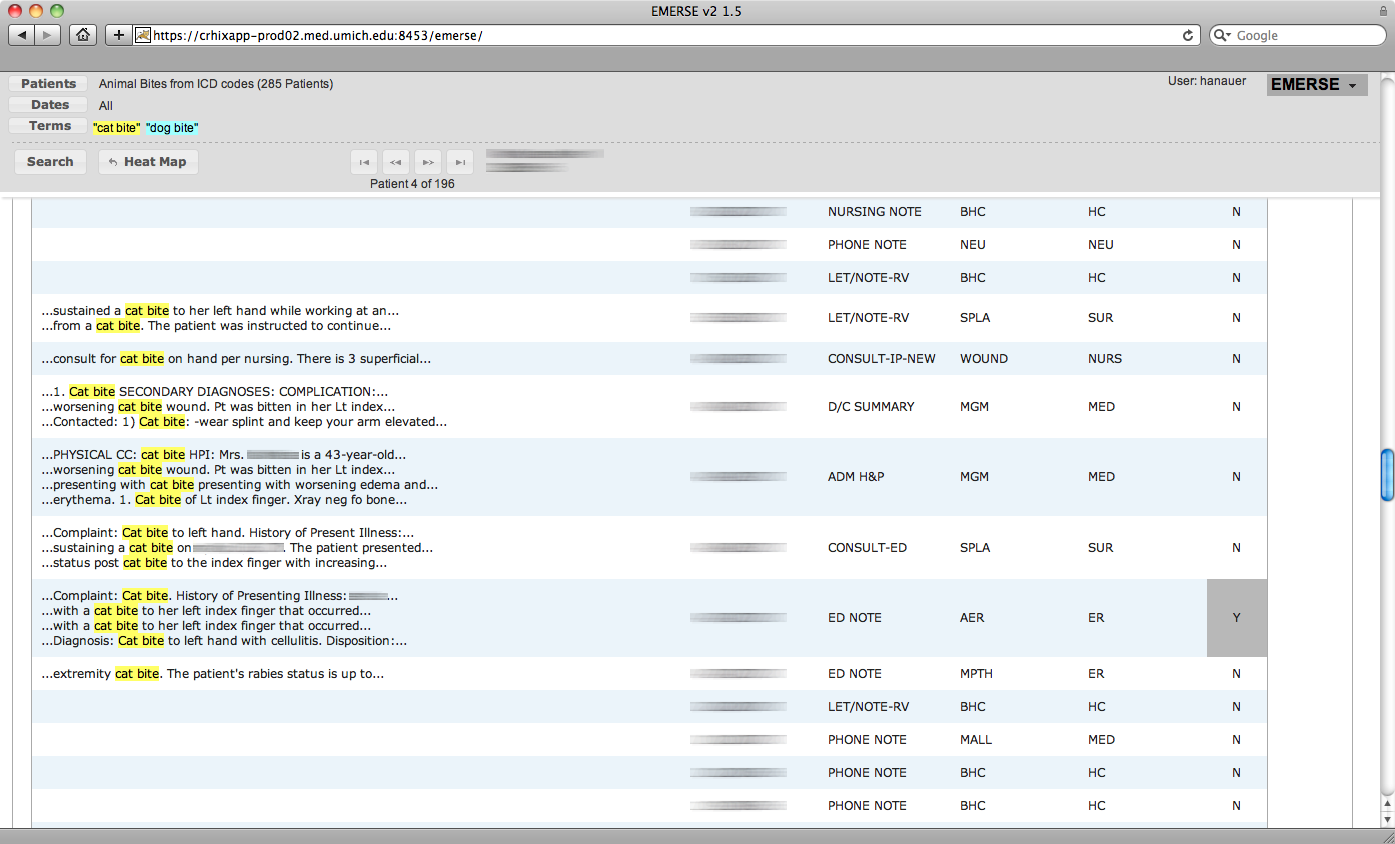 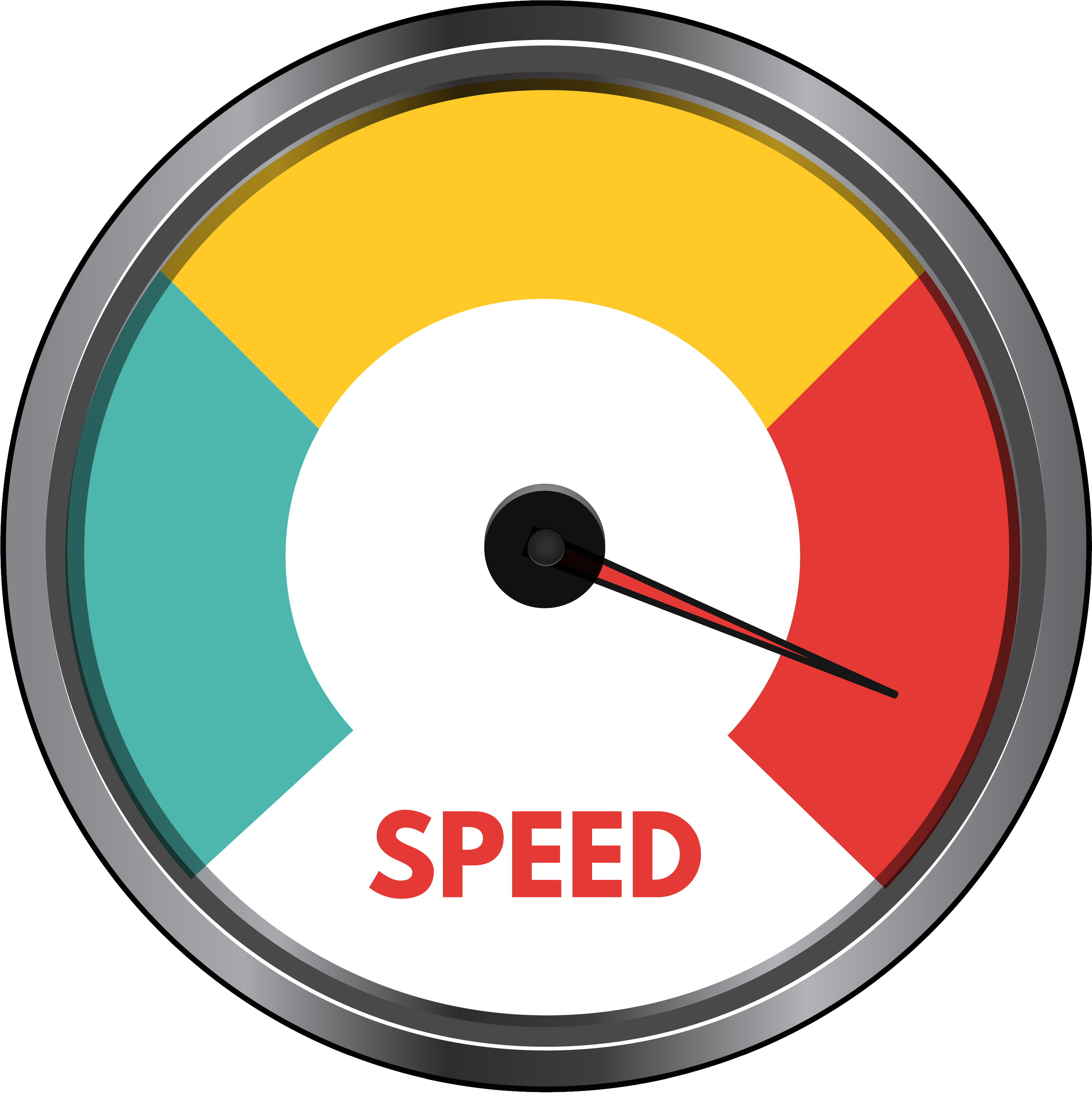 EMERSE is     fast
…enabling real-time querying
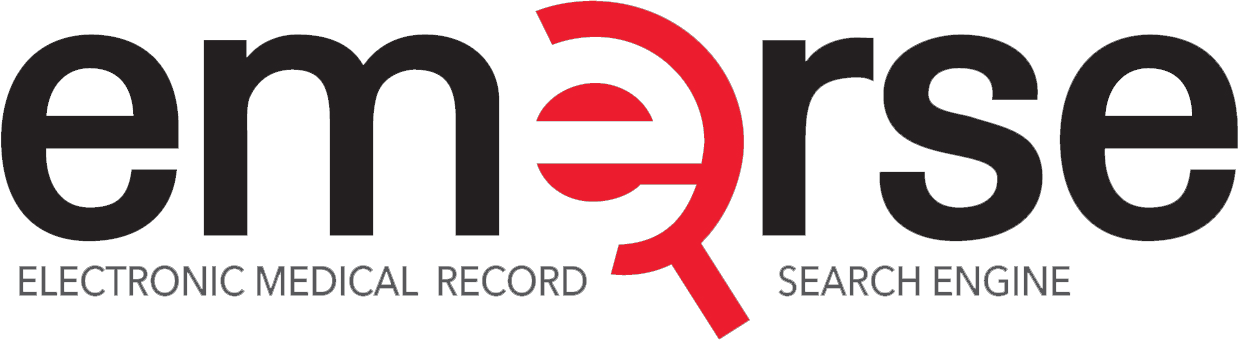 http://project-emerse.org/presentations.html
Publications using EMERSE
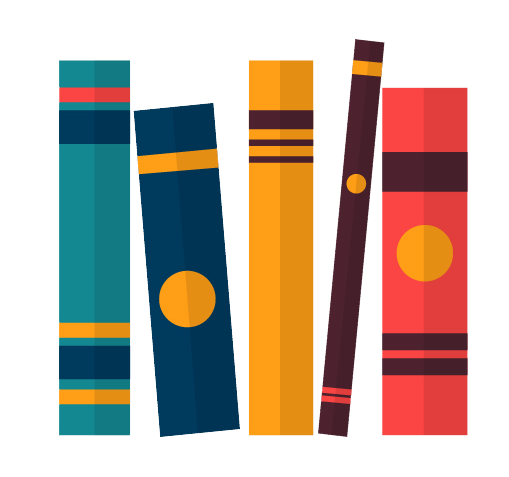 348 papers
52 abstracts



Full list can be found at:
http://project-emerse.org/publications.html
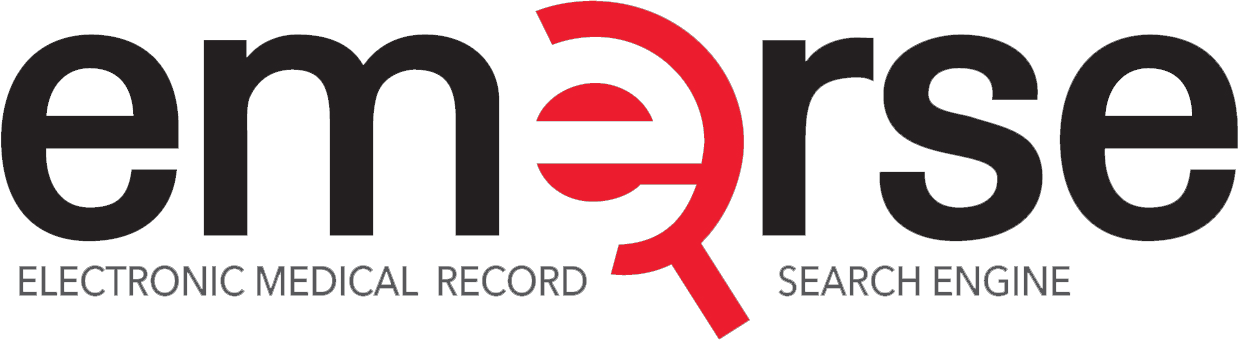 http://project-emerse.org/presentations.html
Where is EMERSE?
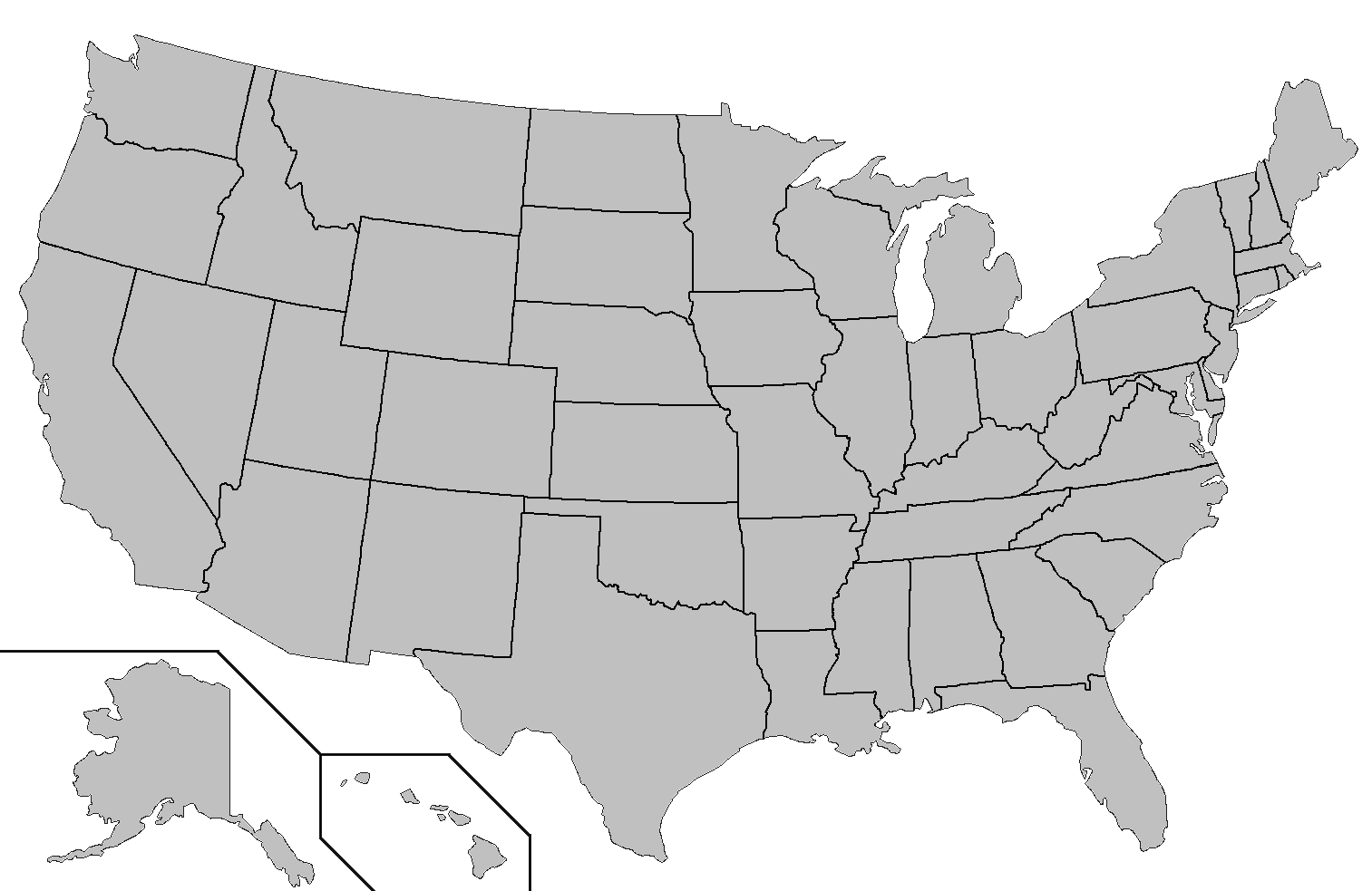 installed
installing
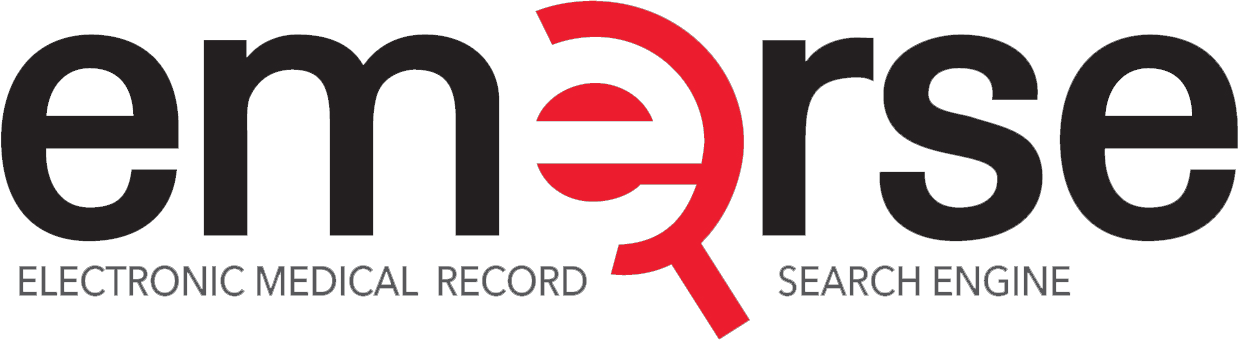 http://project-emerse.org/presentations.html
The future…
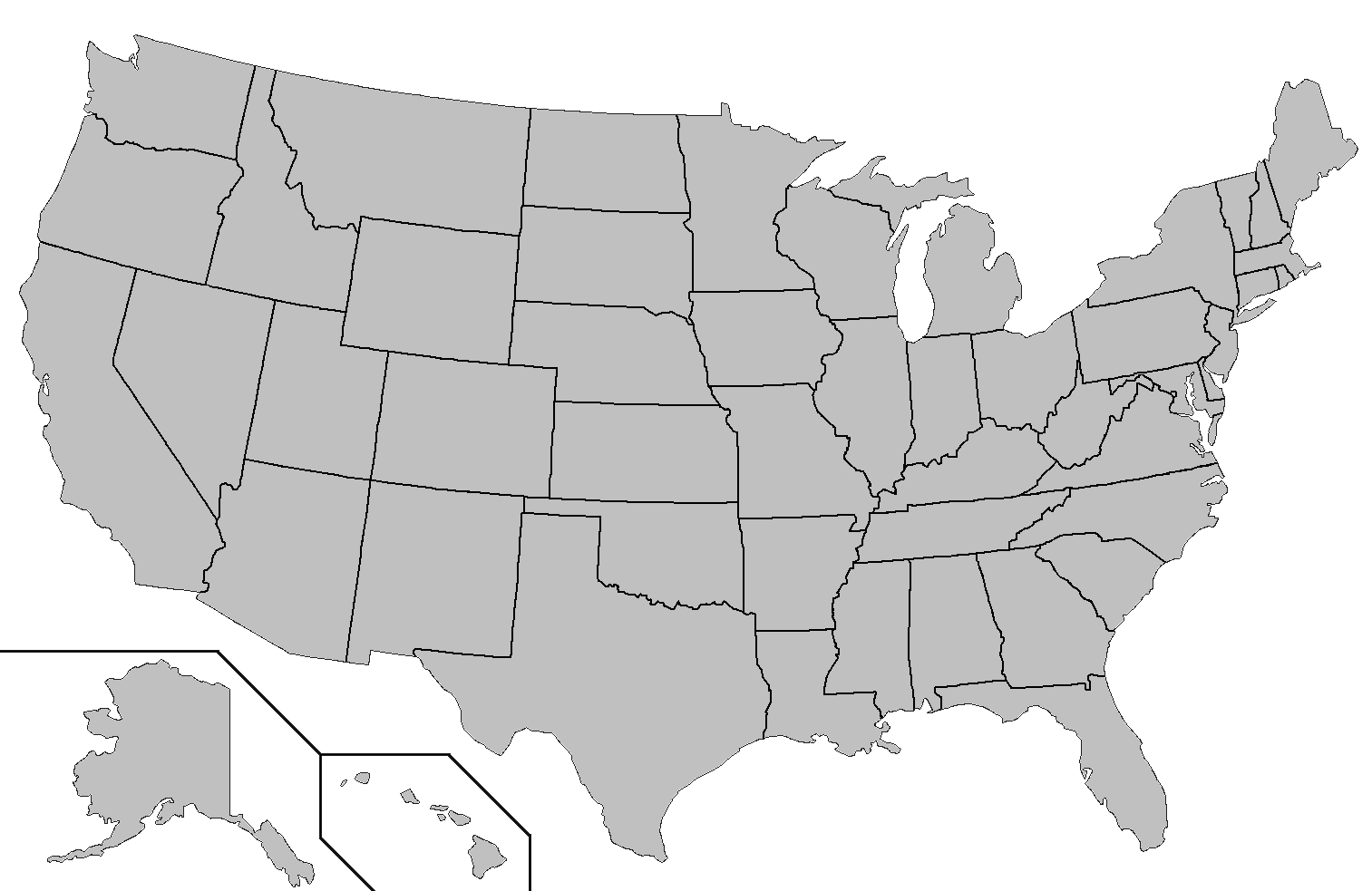 installed
installing
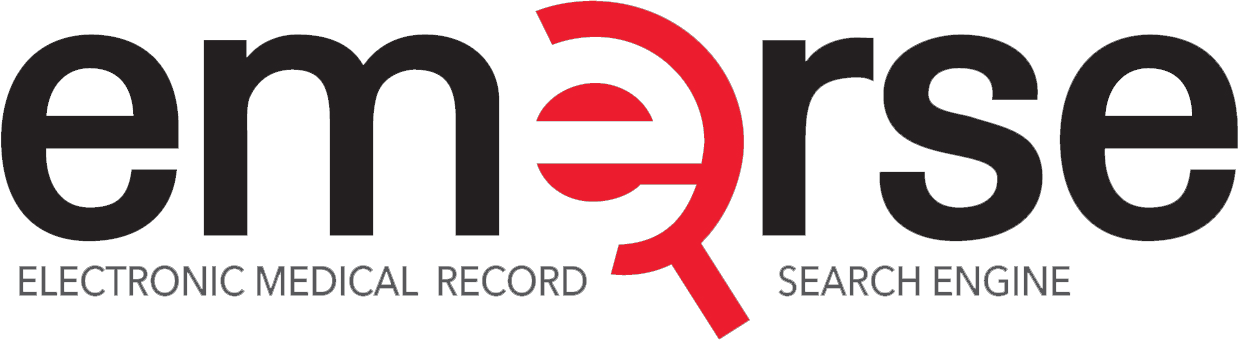 http://project-emerse.org/presentations.html
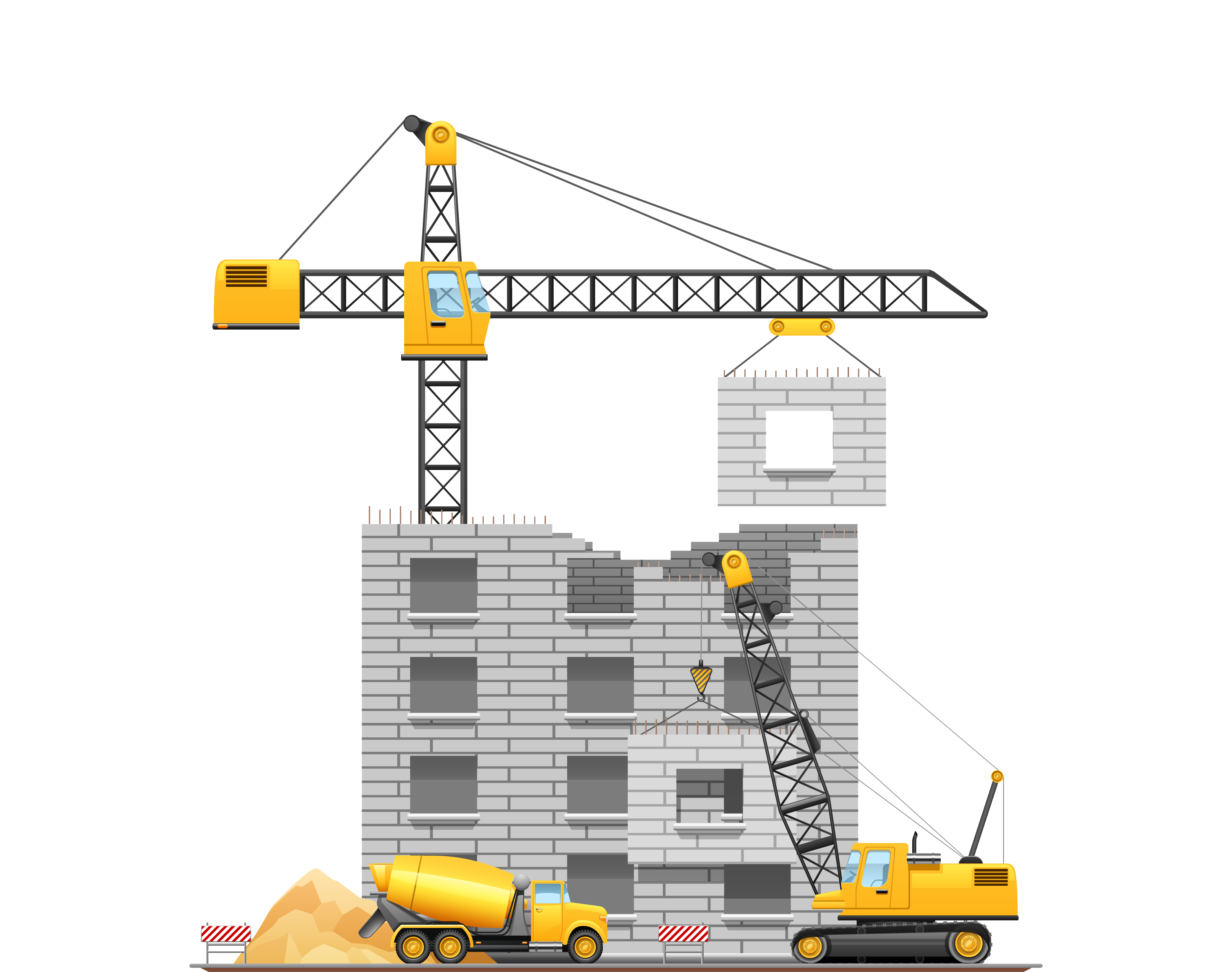 Getting EMERSE
local installation required
need support of IT team
EHR-agnostic
runs independent of EHR
need a way to extract documents to send to EMERSE
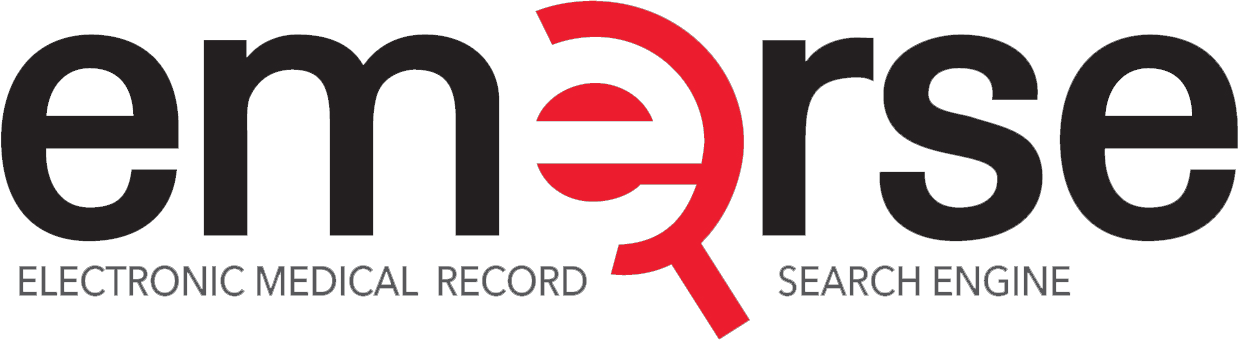 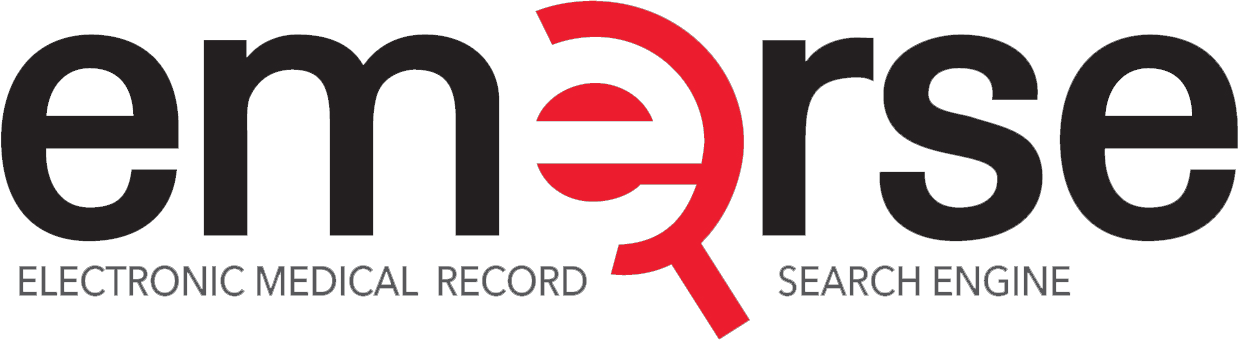 http://project-emerse.org/presentations.html
Under the Hood
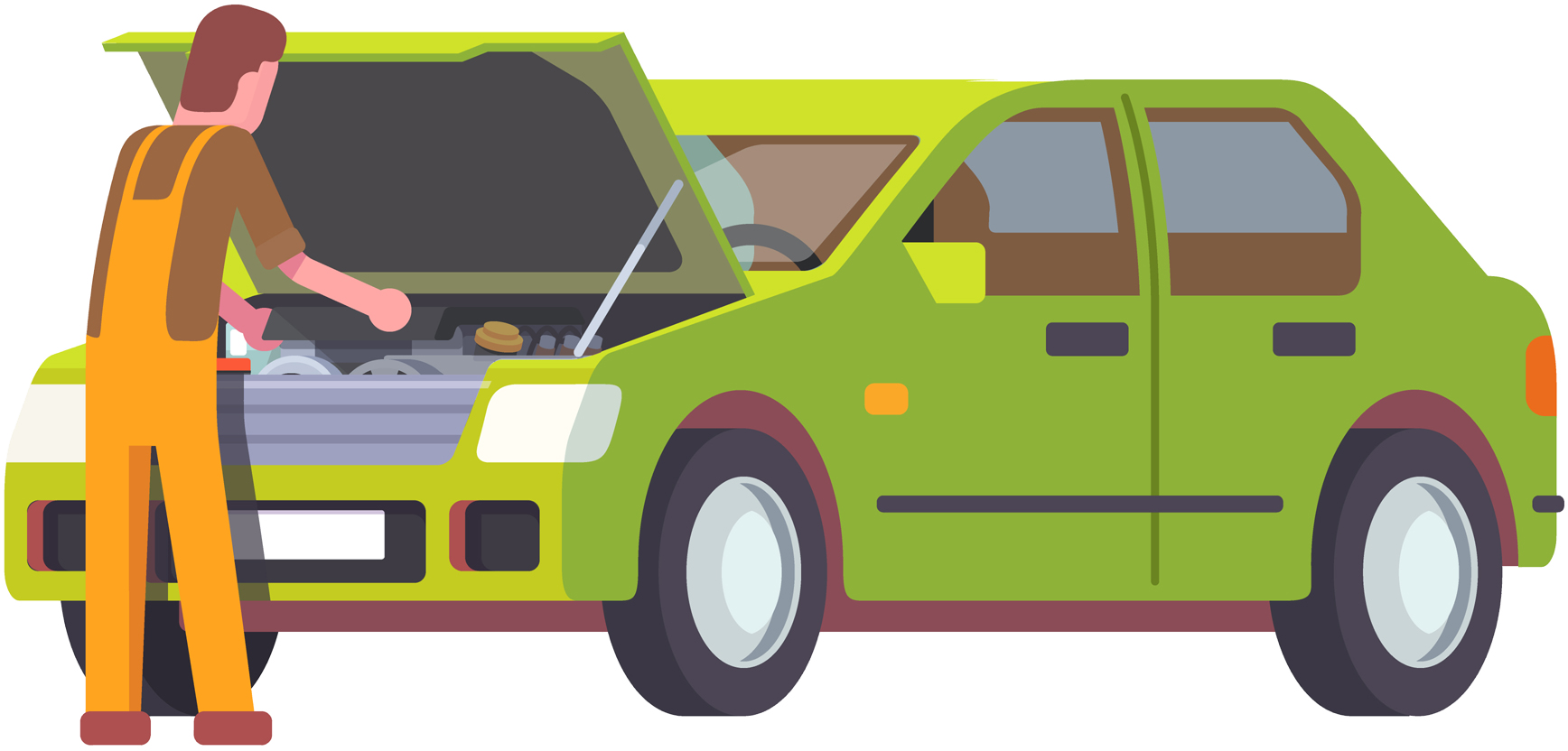 EMERSE application
(Java, Javascript)

Apache Solr

Apache ActiveMQ

Oracle
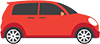 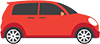 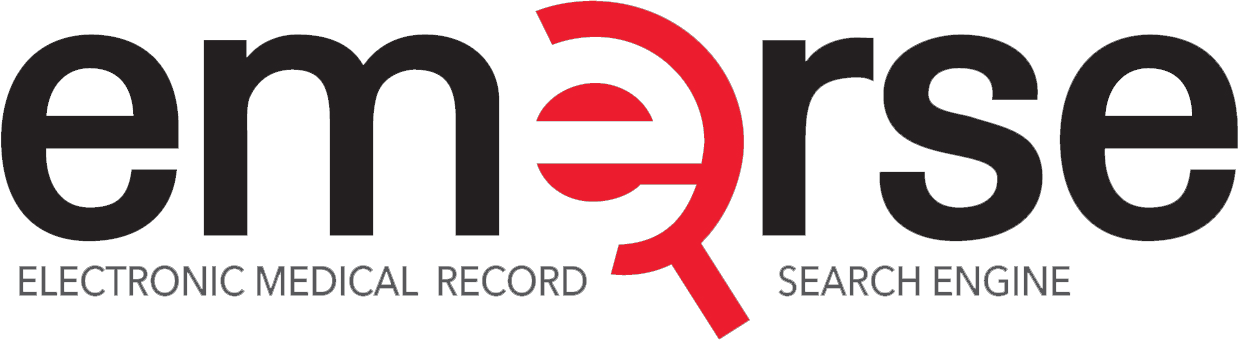 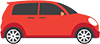 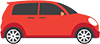 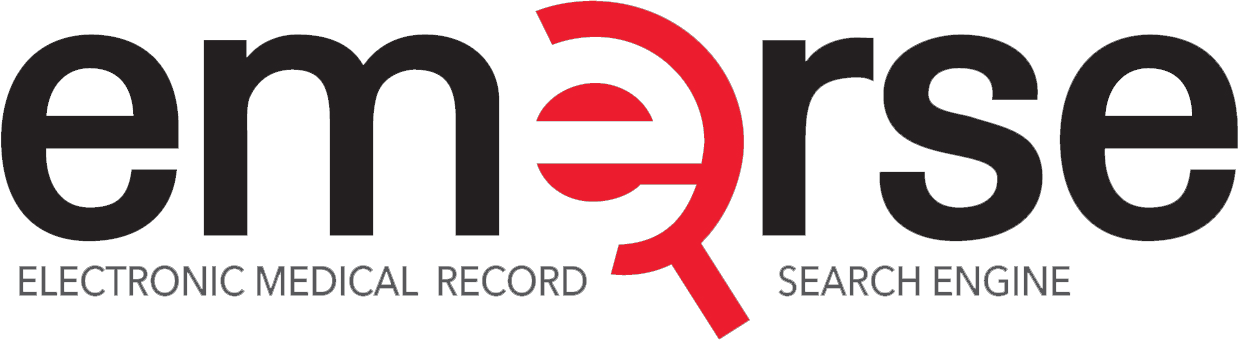 http://project-emerse.org/presentations.html
Test driving EMERSE
online demo
videos on website
virtual machine
	- could be used for 
       individual projects
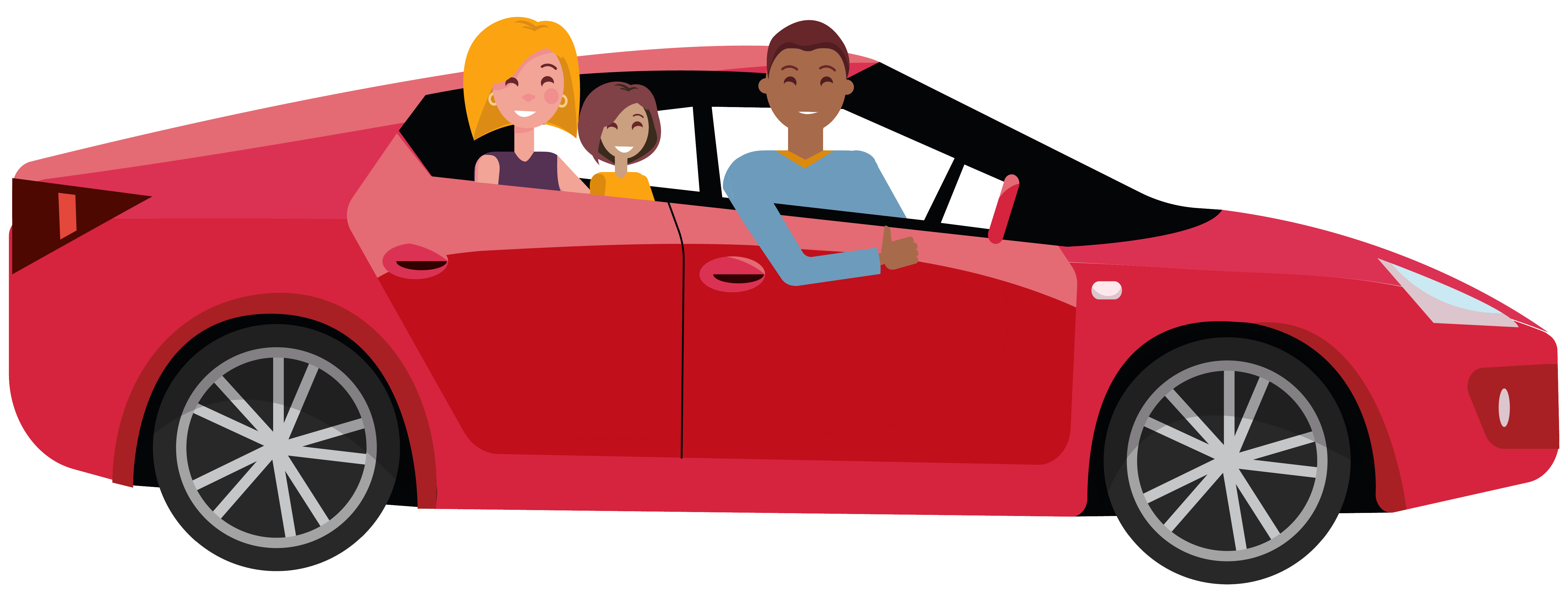 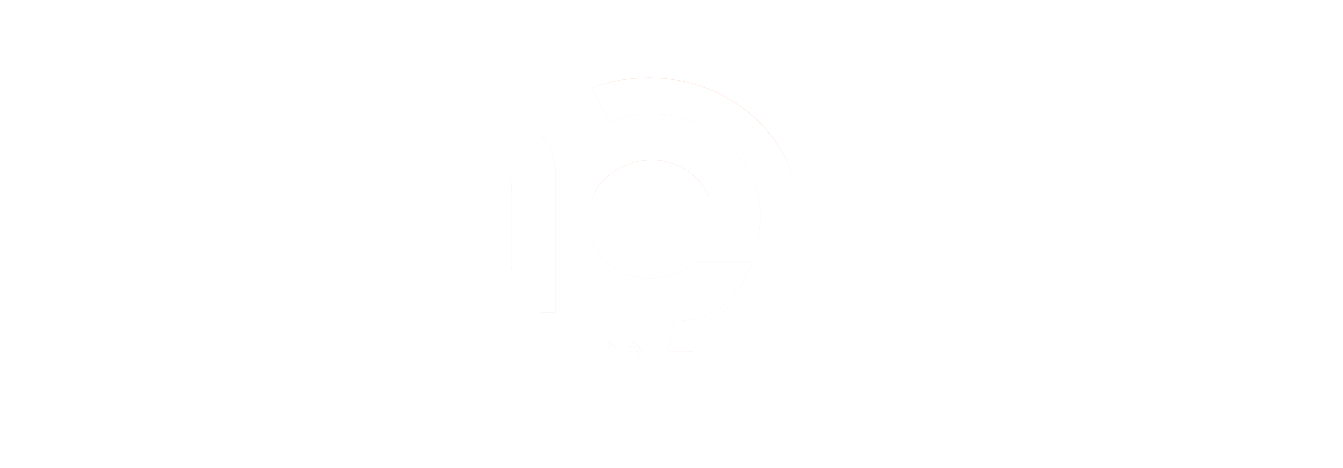 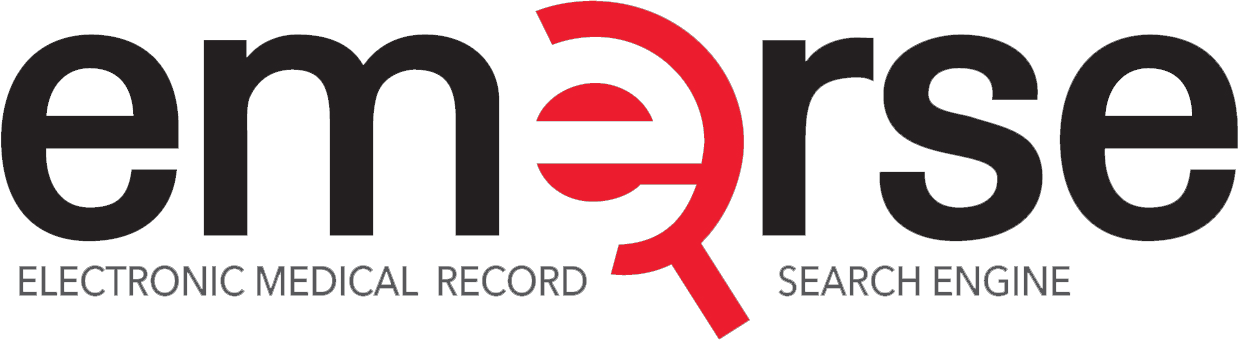 http://project-emerse.org/presentations.html
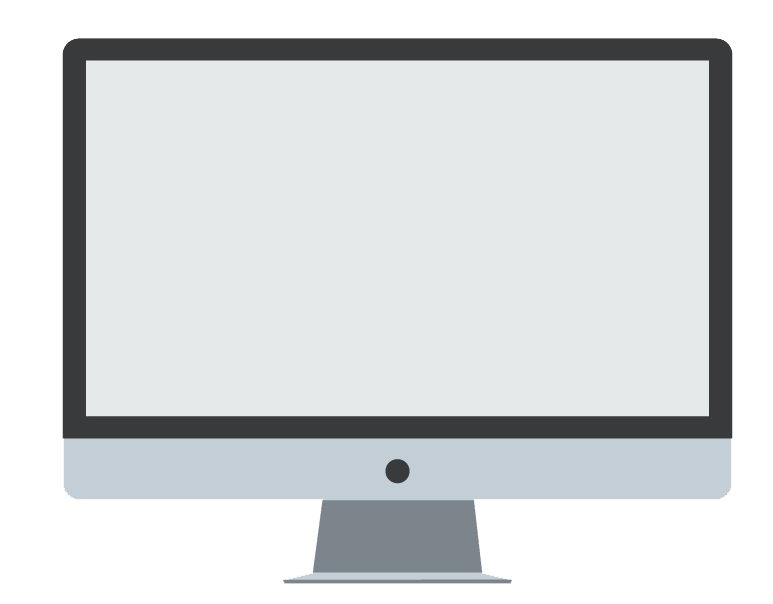 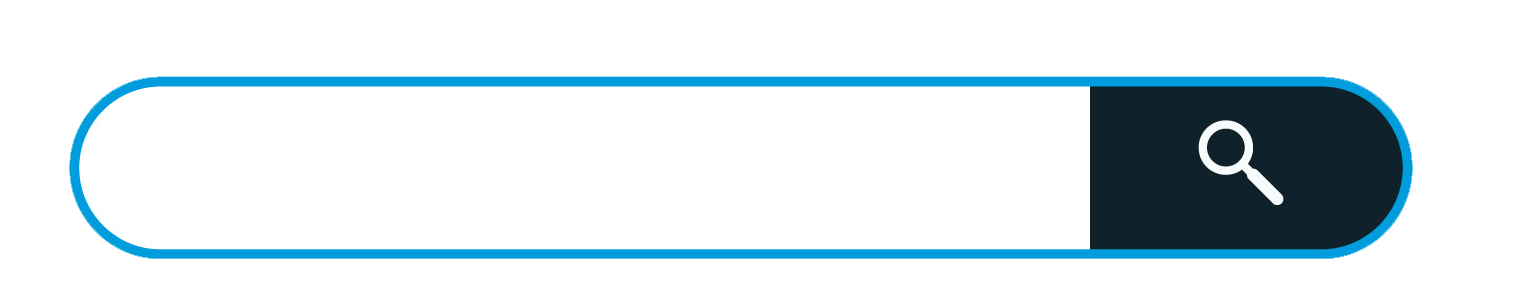 project-emerse.org
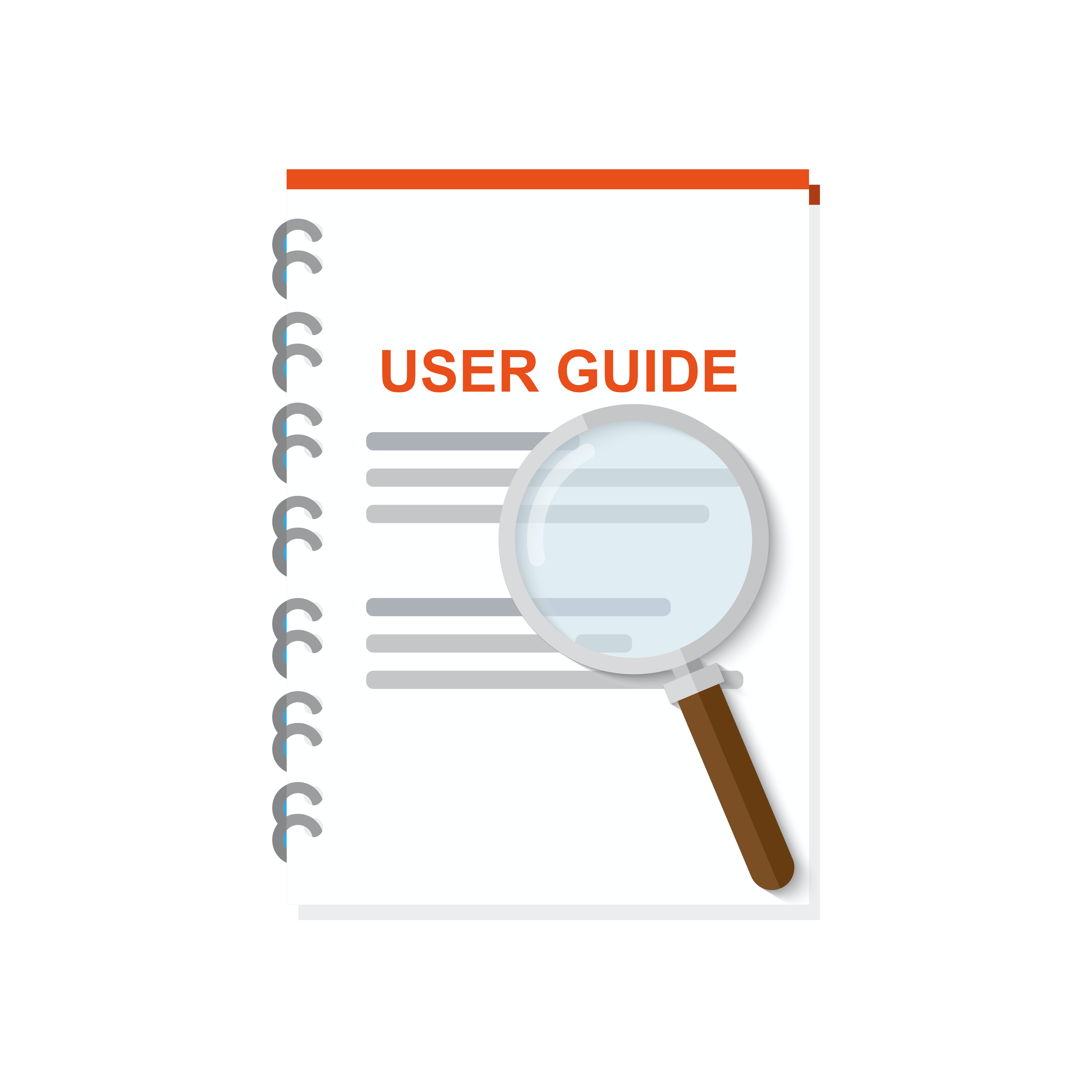 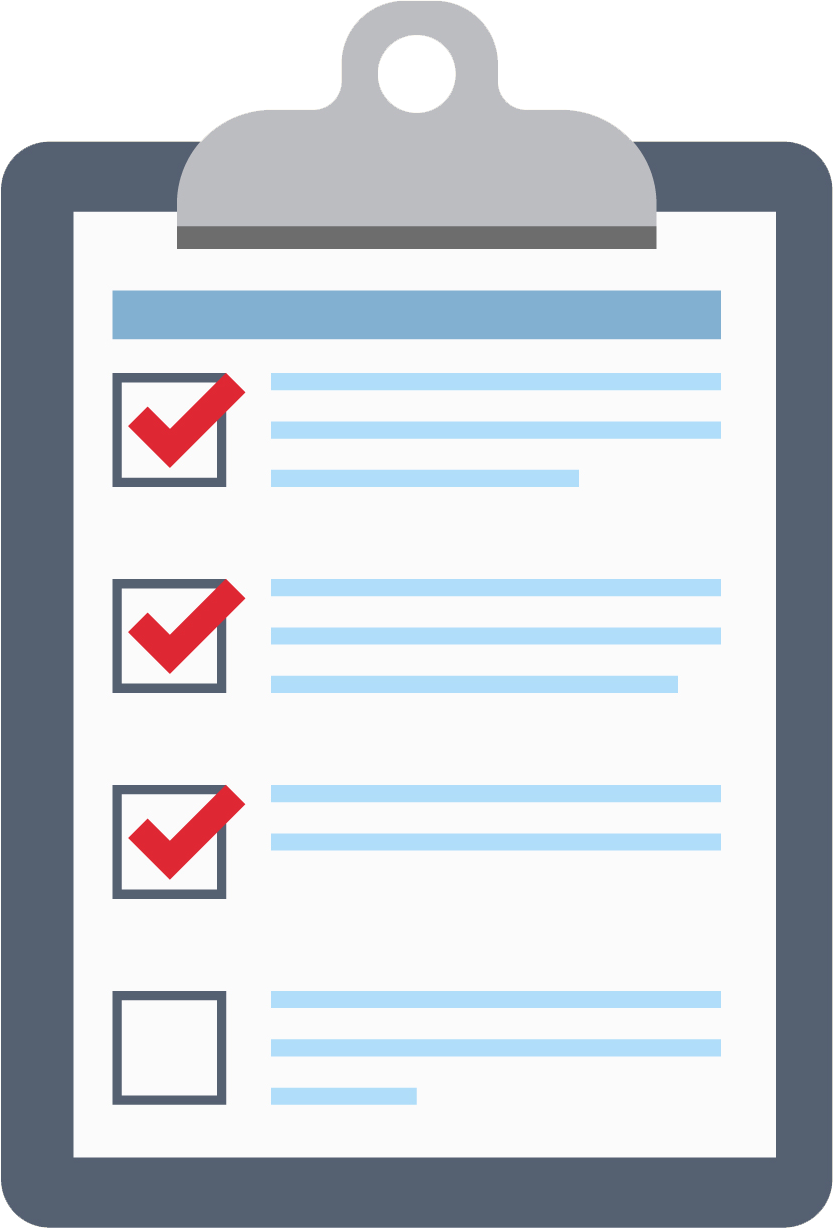 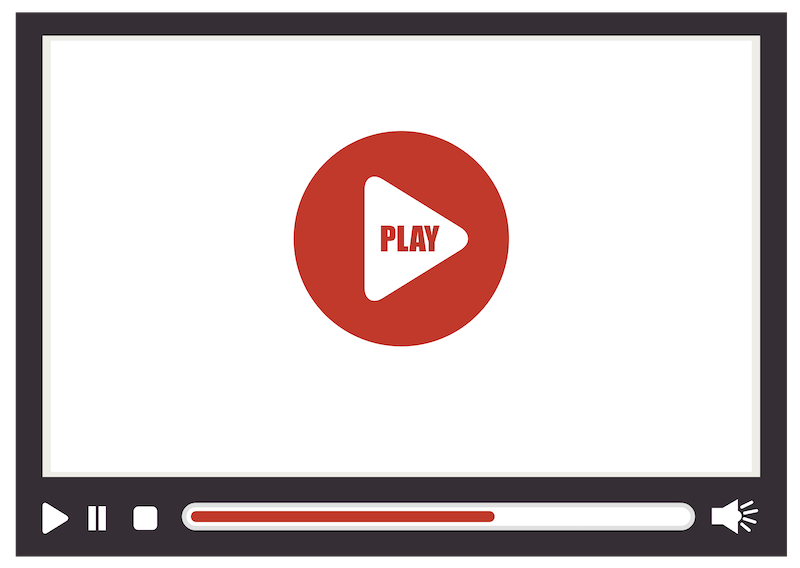 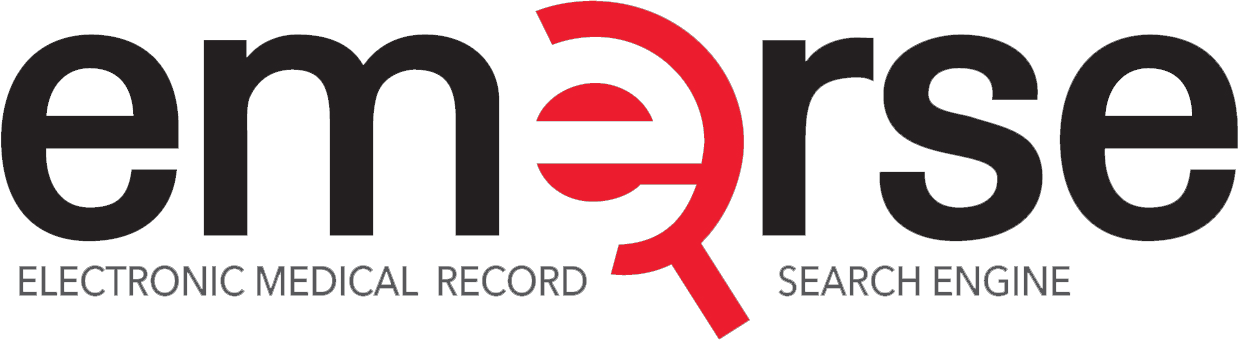 http://project-emerse.org/presentations.html
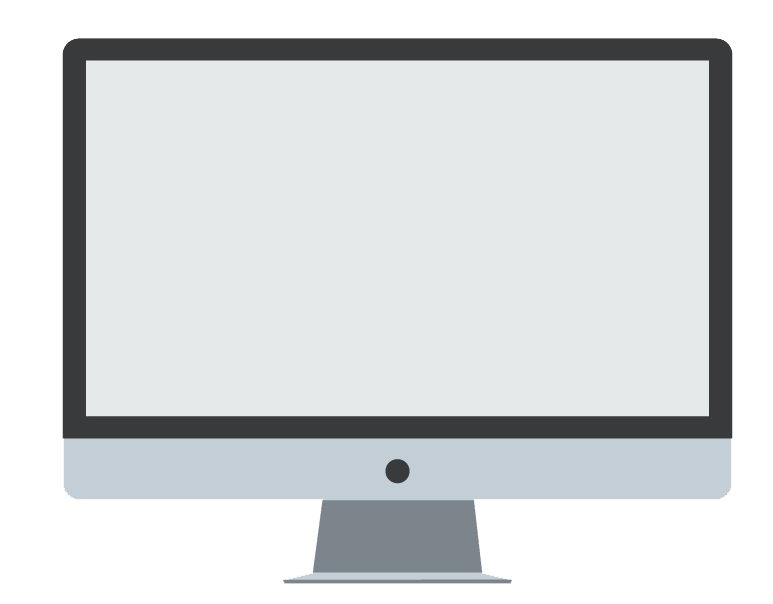 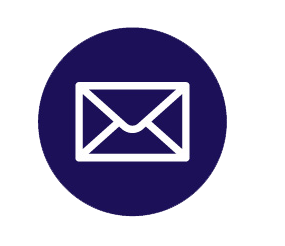 hanauer@umich.edu
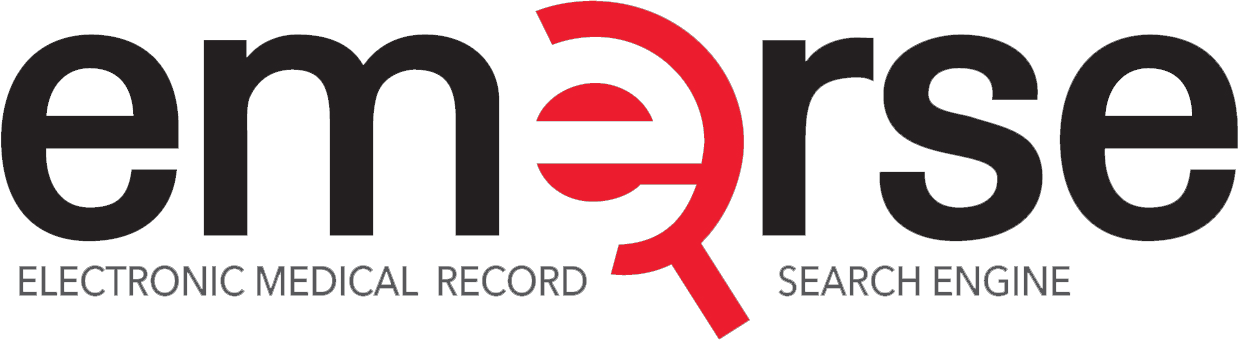 http://project-emerse.org/presentations.html
Acknowledgements
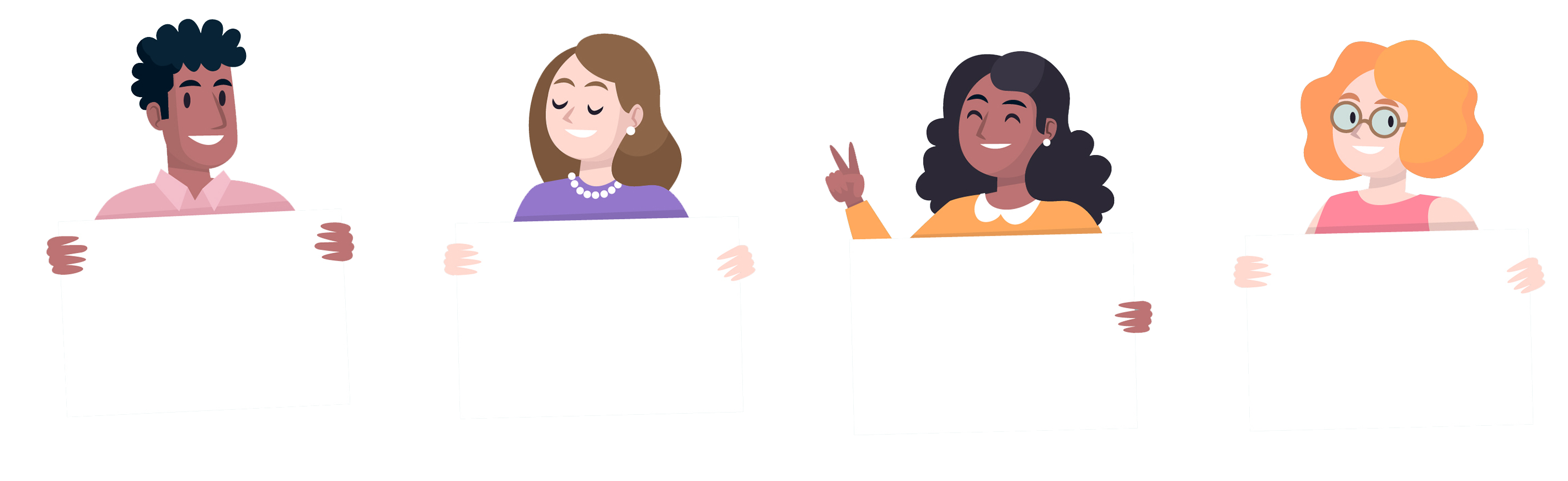 U of Michigan
Michigan Institute
for Clinical and
Health Research
(MICHR)
U of Michigan
Health Information
and Technology
Services (HITS)
NCI Information
Technology for
Cancer Research
(ITCR)
U of Michigan
Rogel Cancer Center
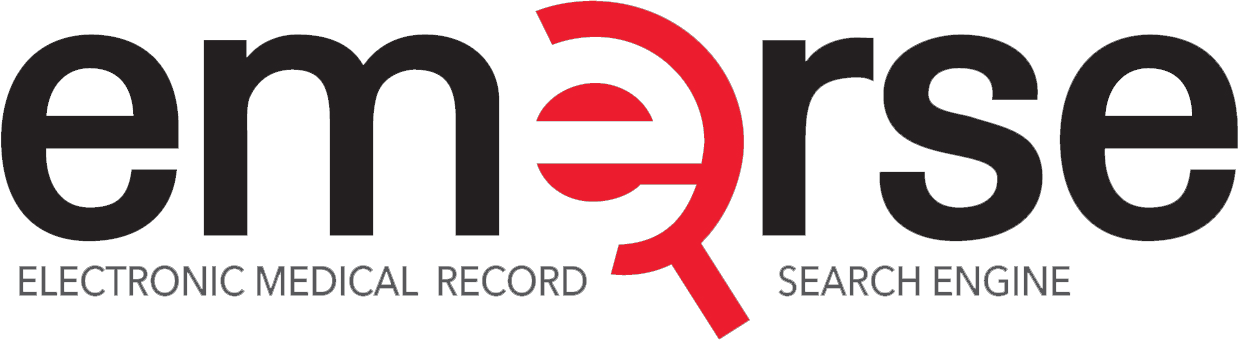 http://project-emerse.org/presentations.html